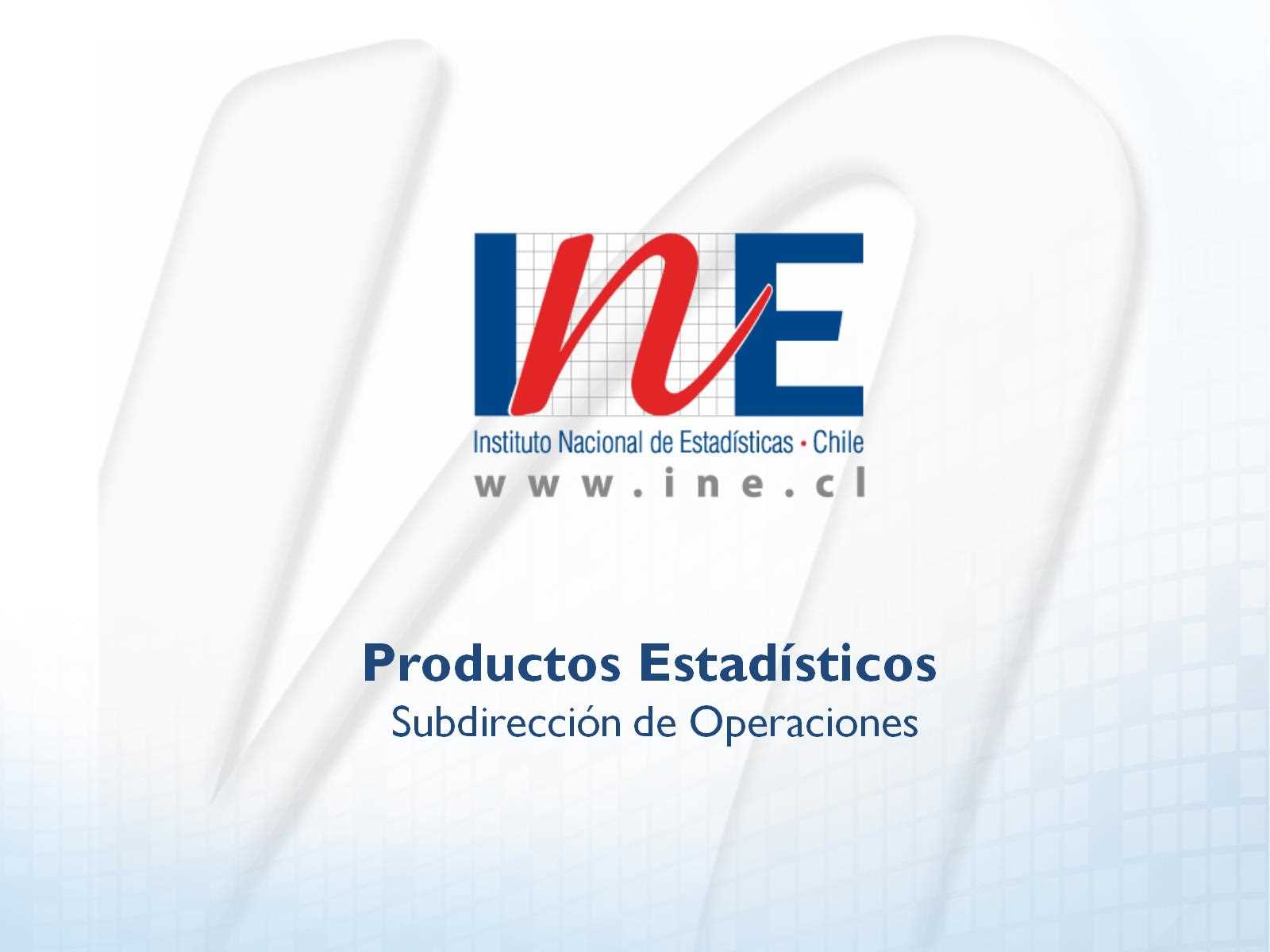 Productos Estadísticos Subdirección de Operaciones
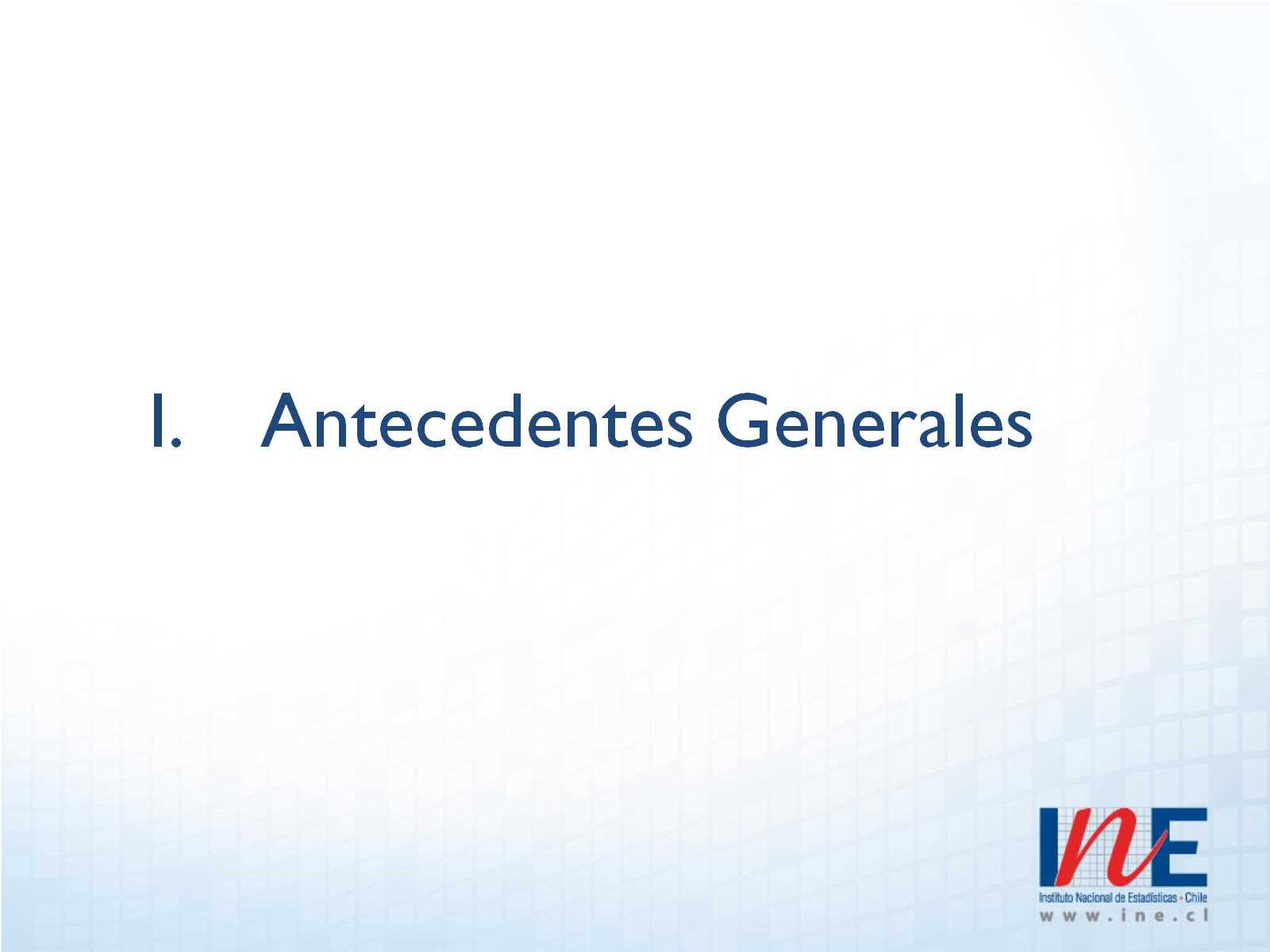 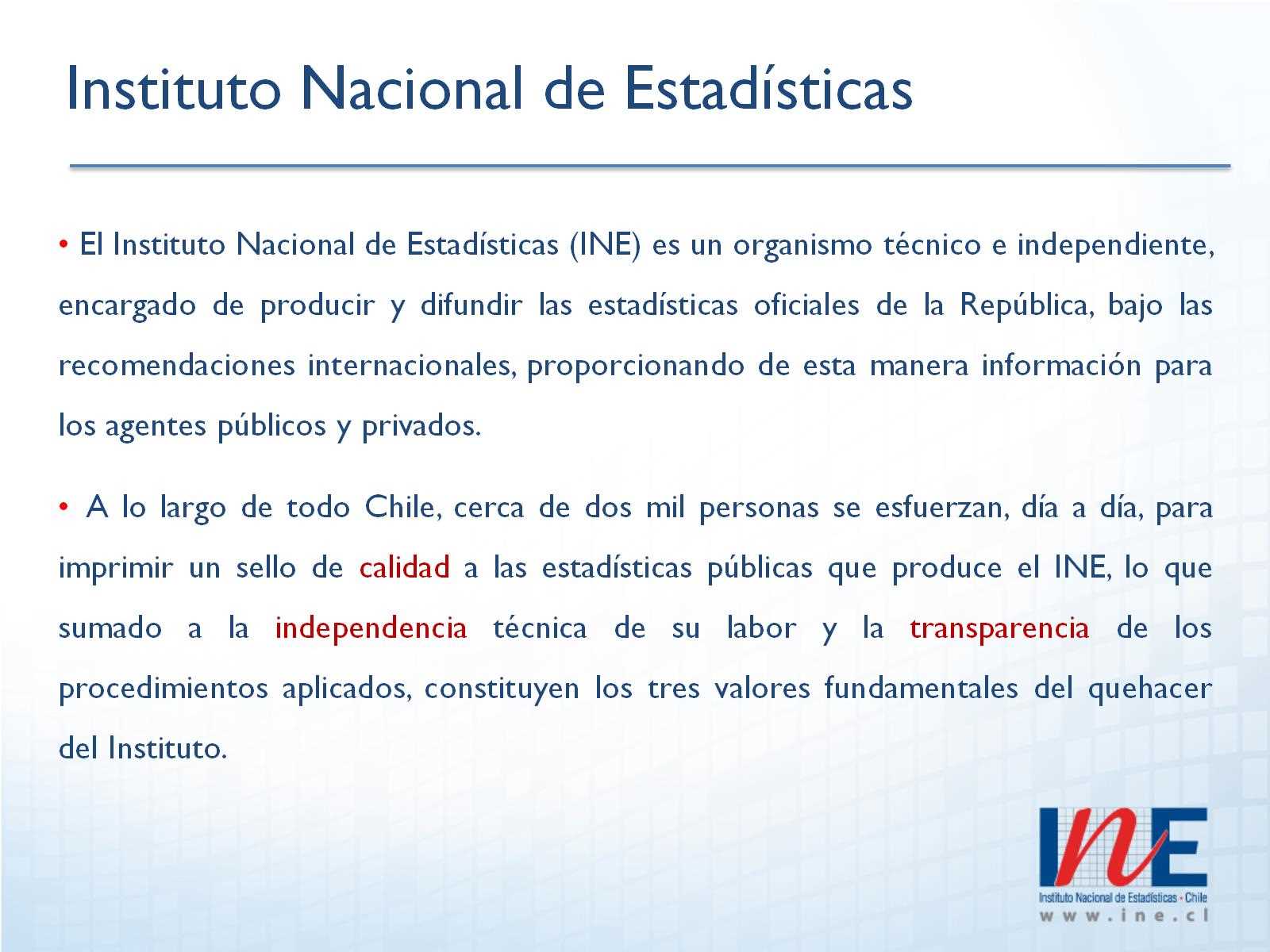 Instituto Nacional de Estadísticas
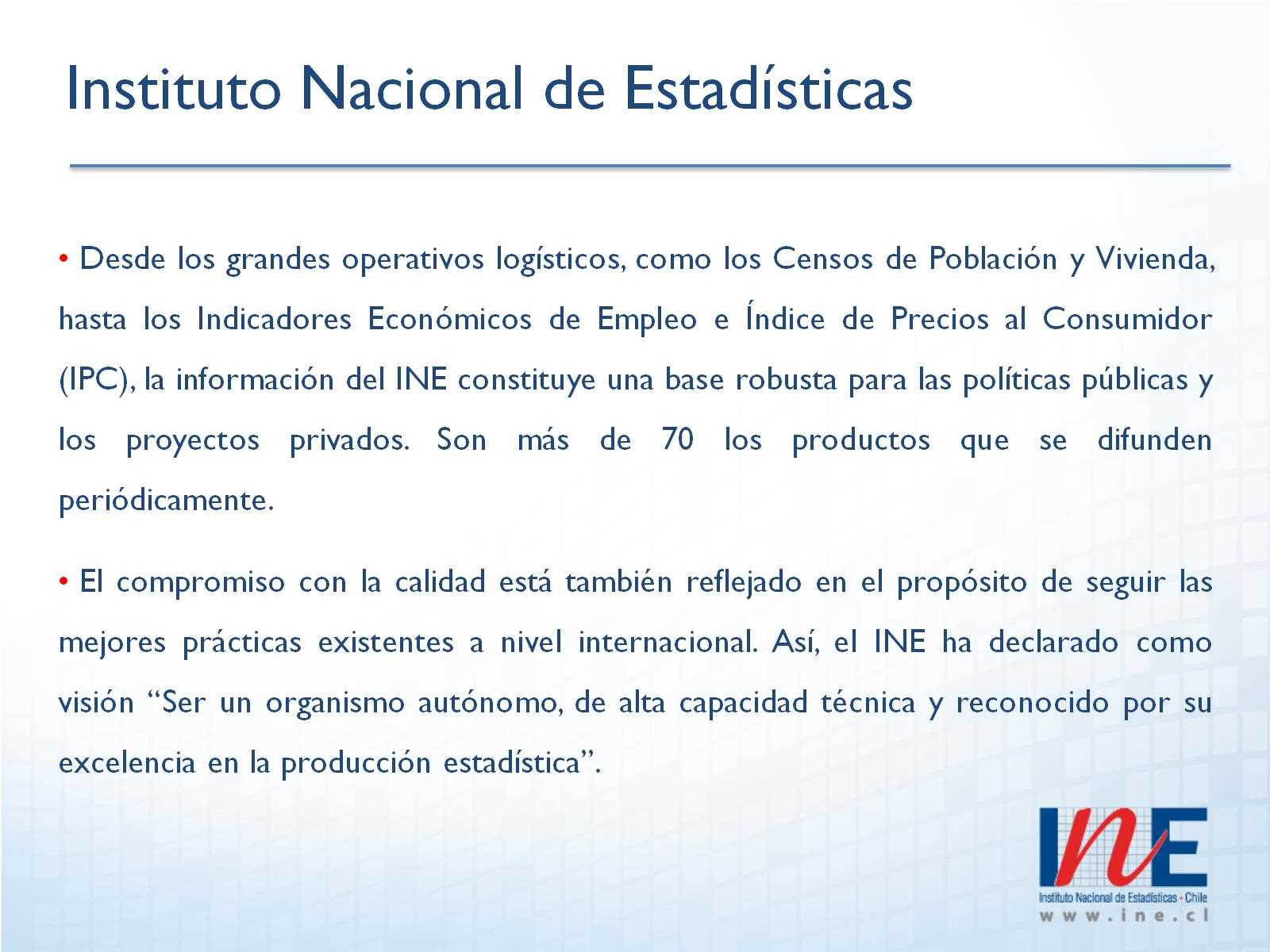 Instituto Nacional de Estadísticas
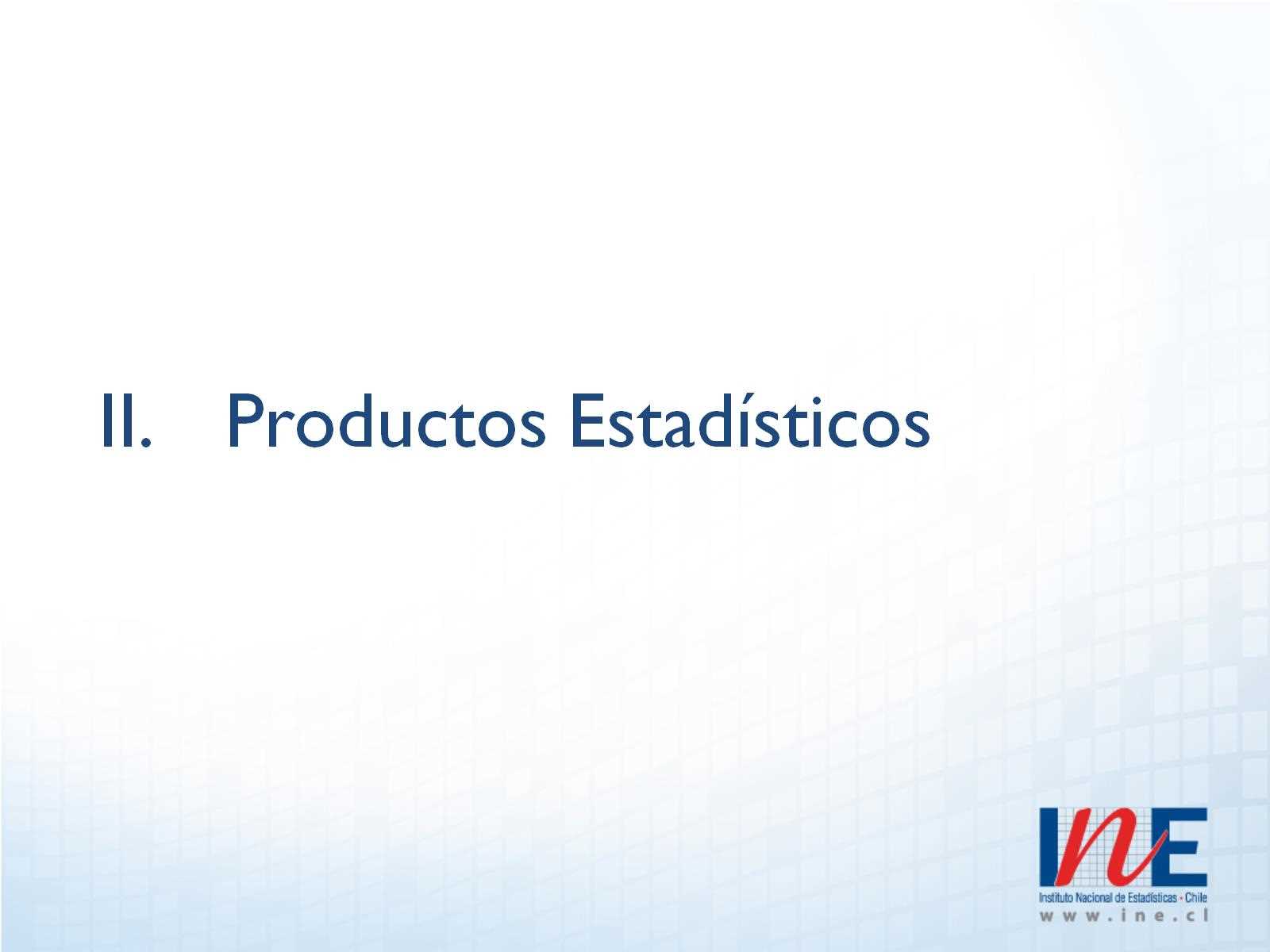 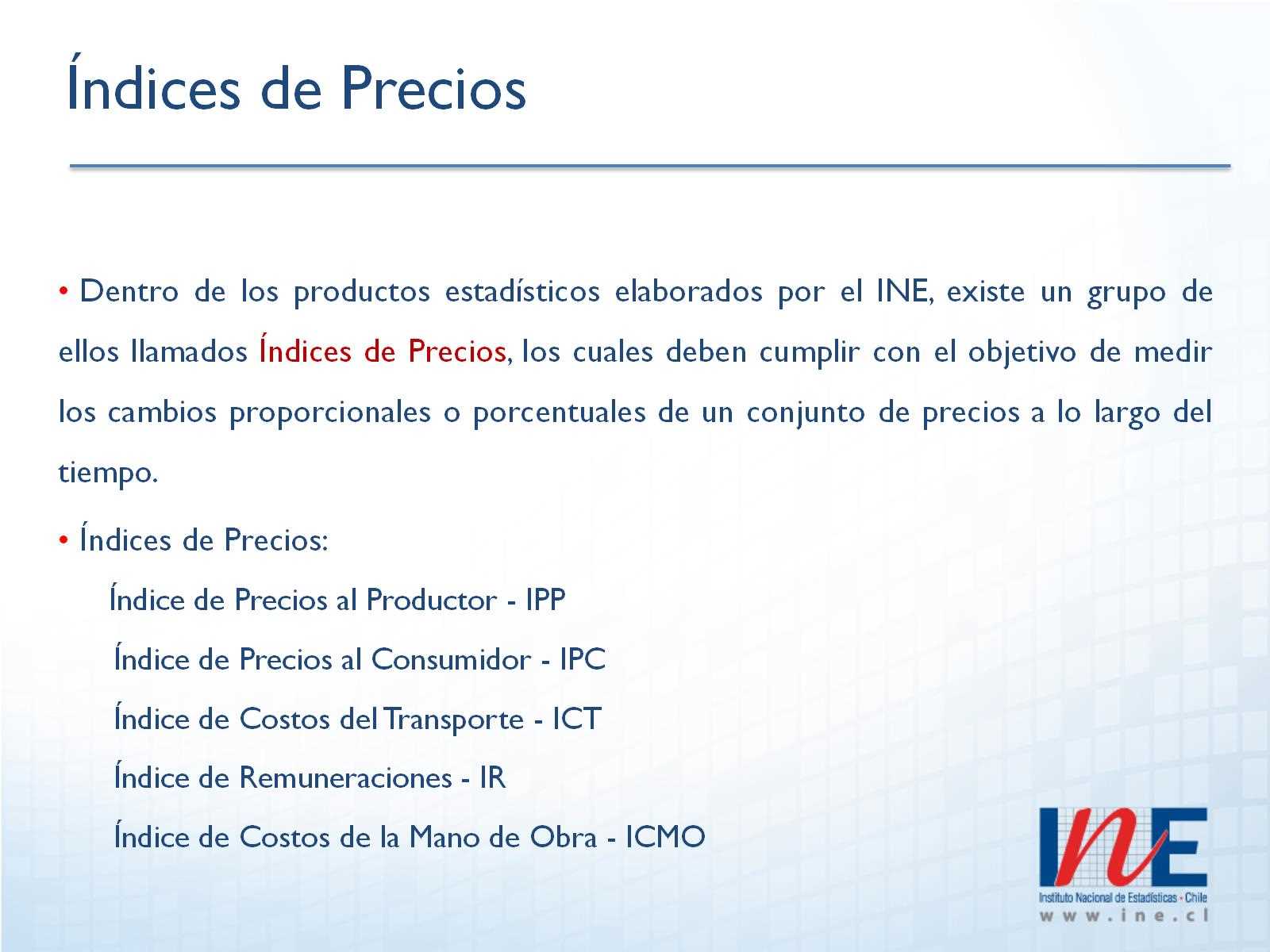 Índices de Precios
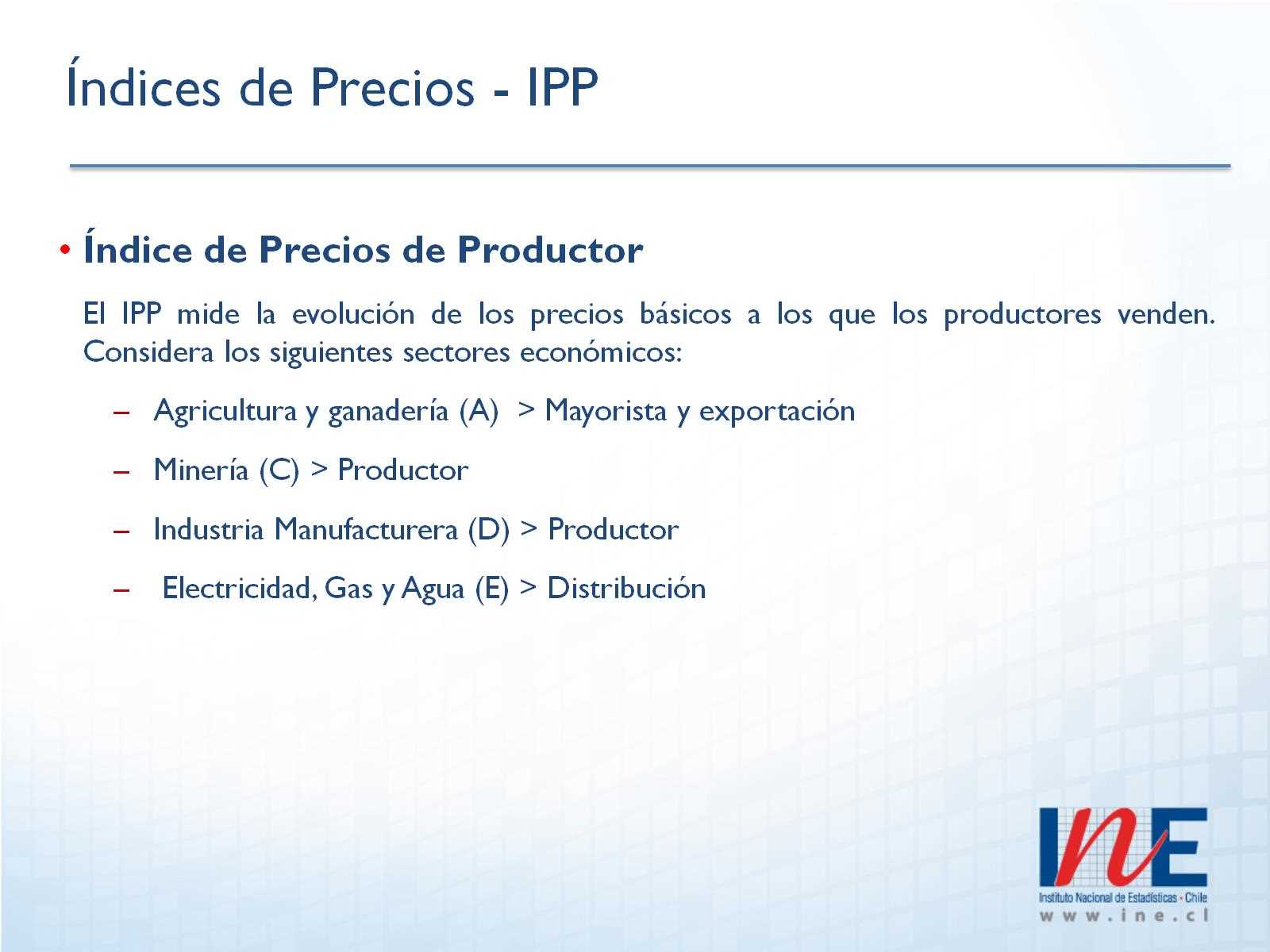 Índices de Precios - IPP
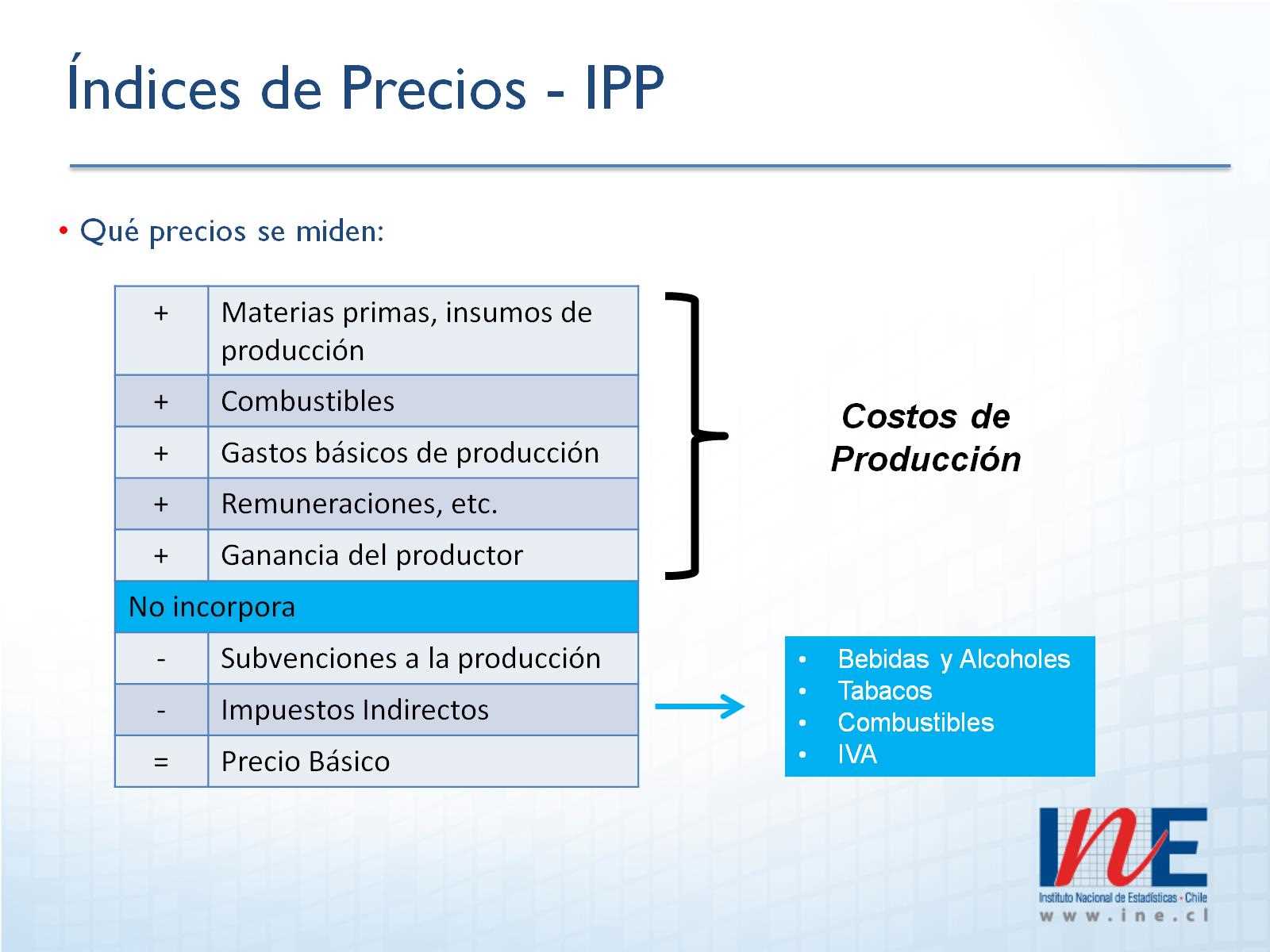 Índices de Precios - IPP
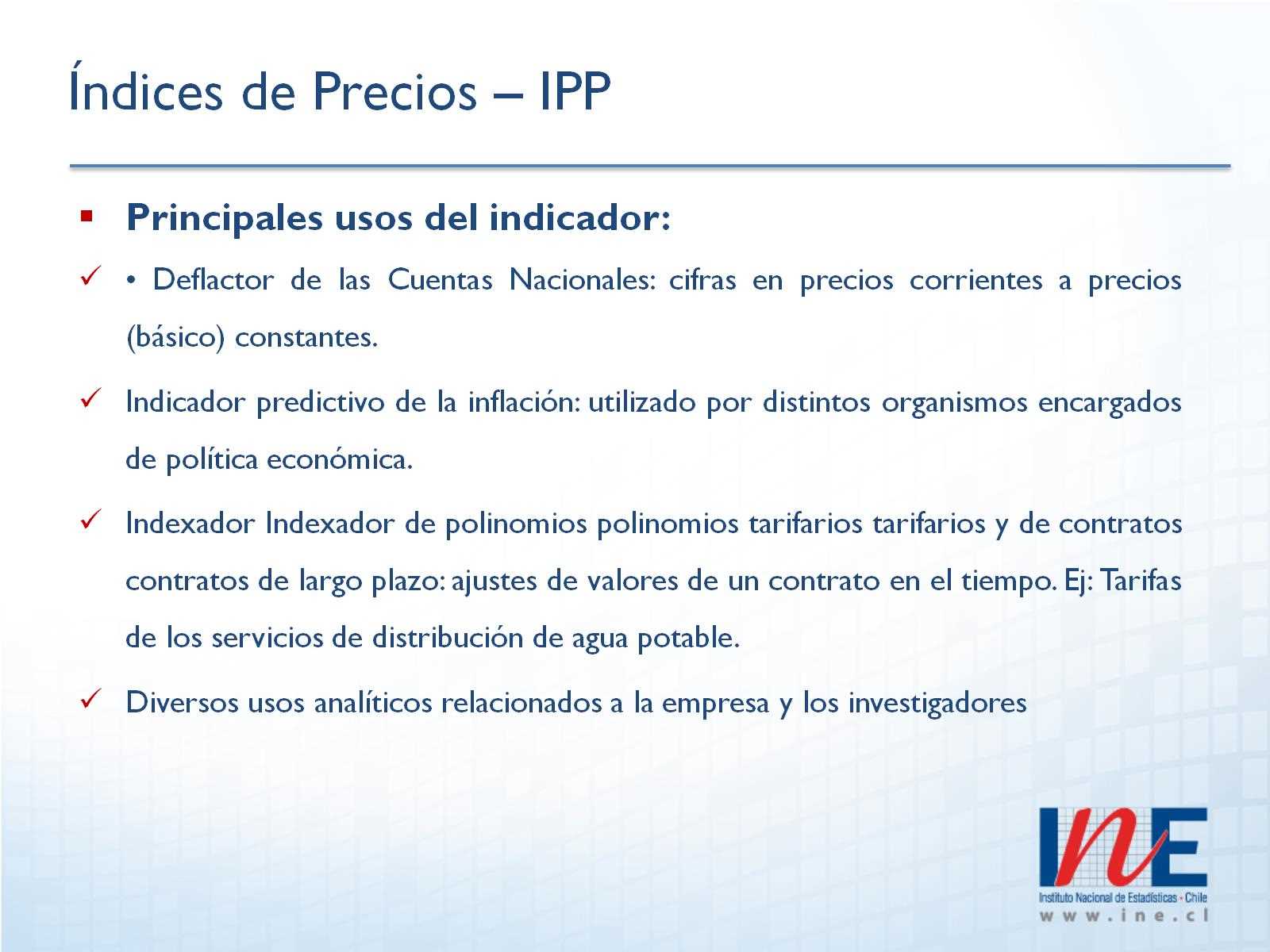 Índices de Precios – IPP
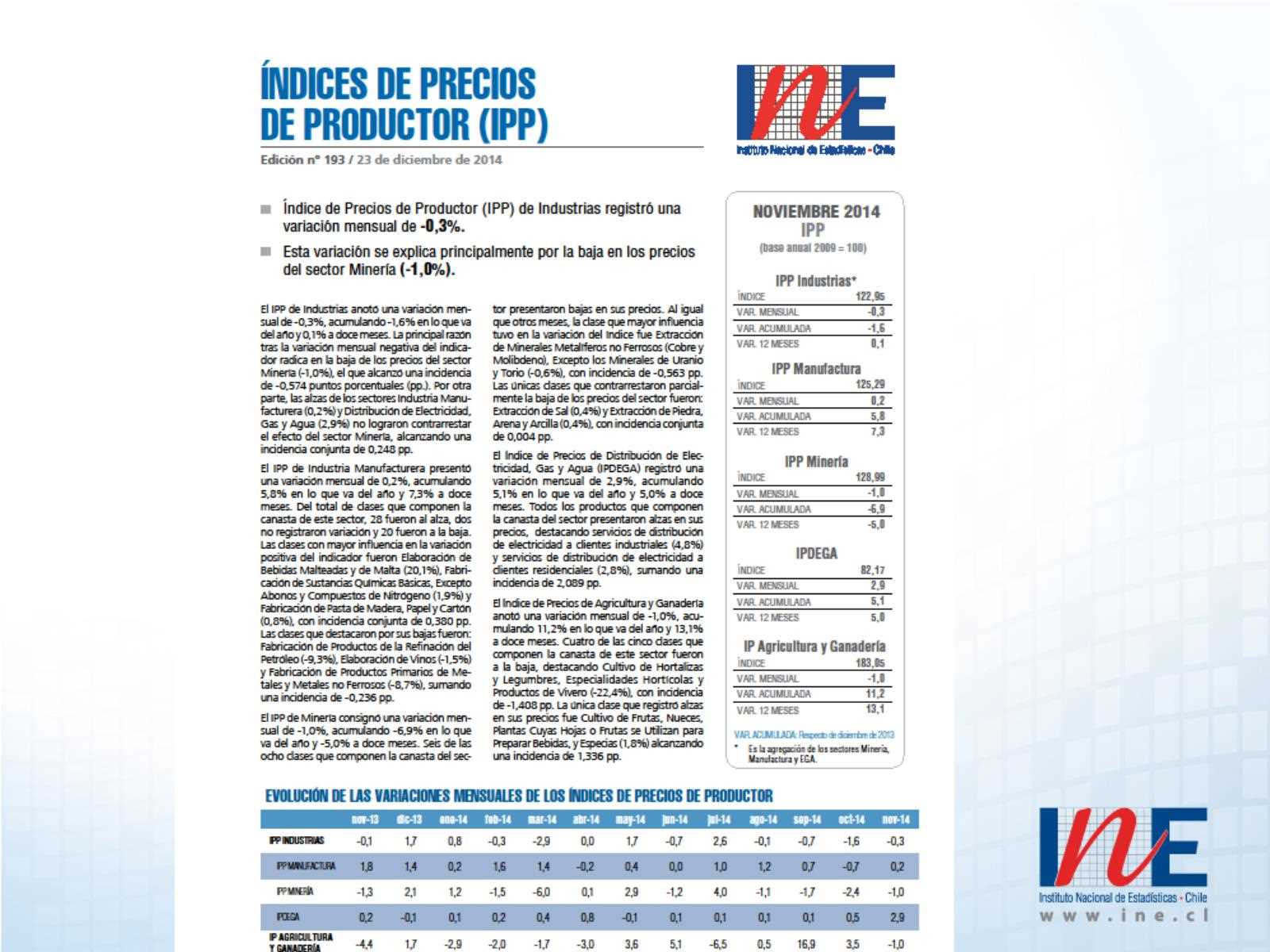 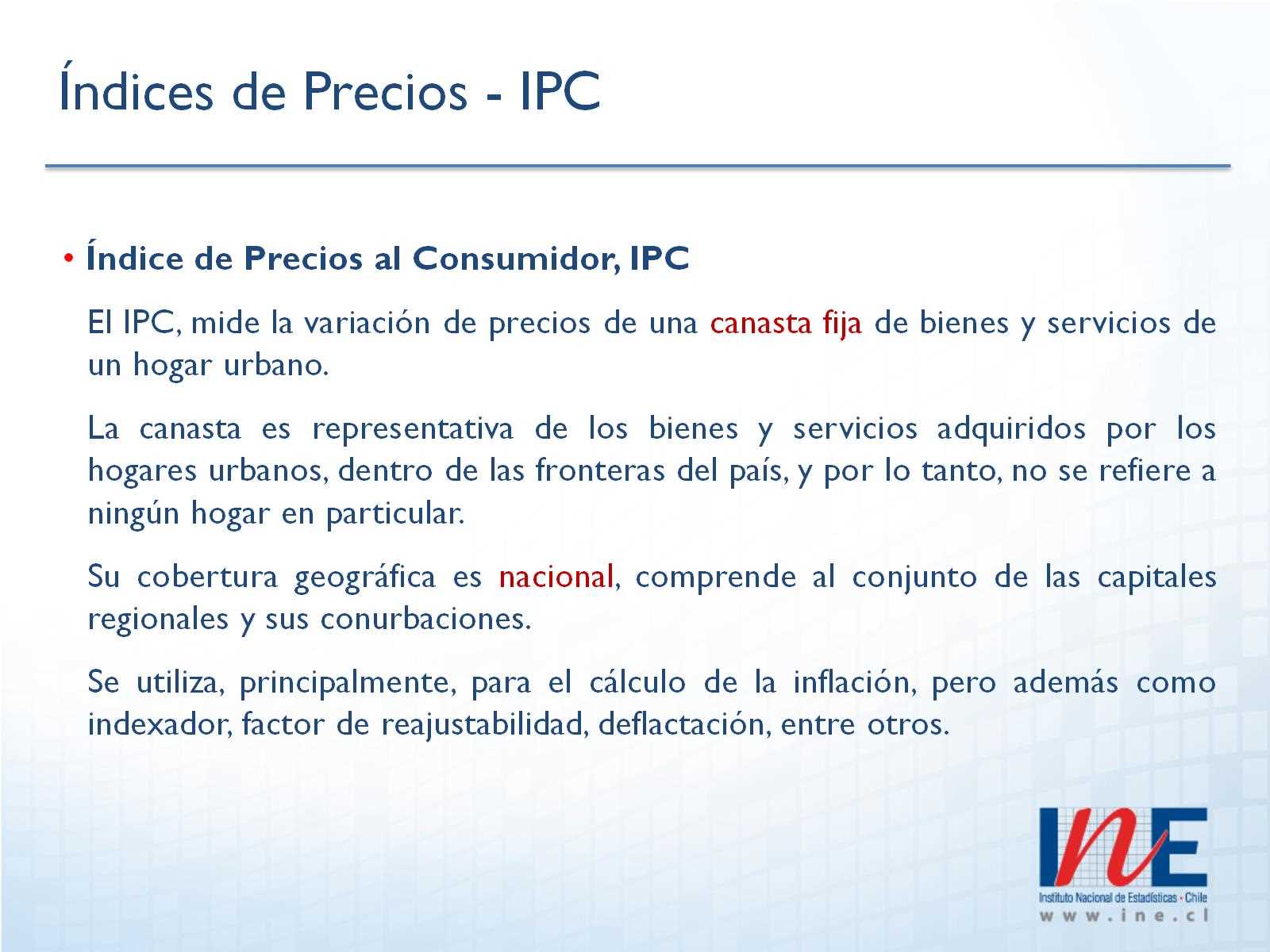 Índices de Precios - IPC
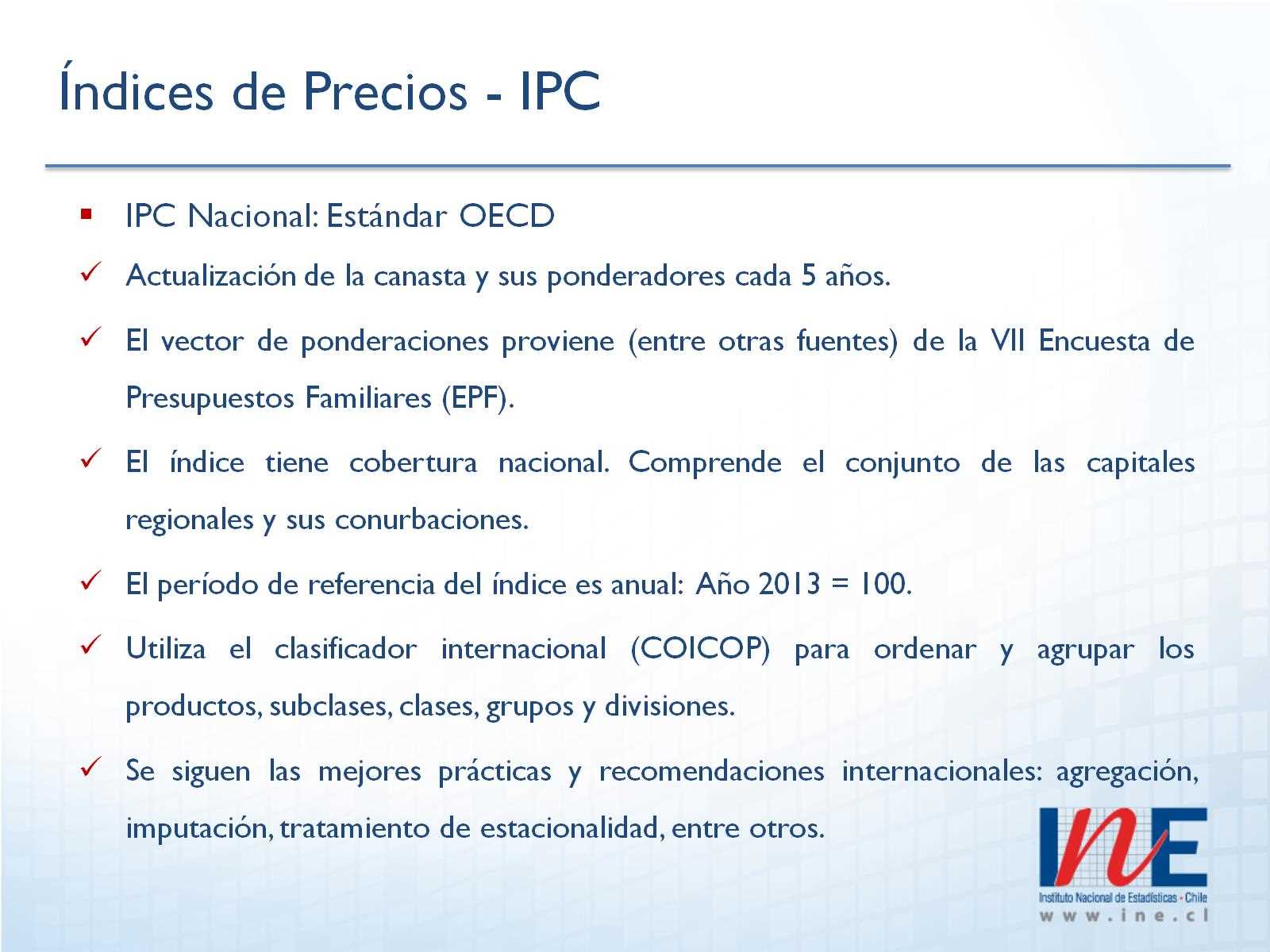 Índices de Precios - IPC
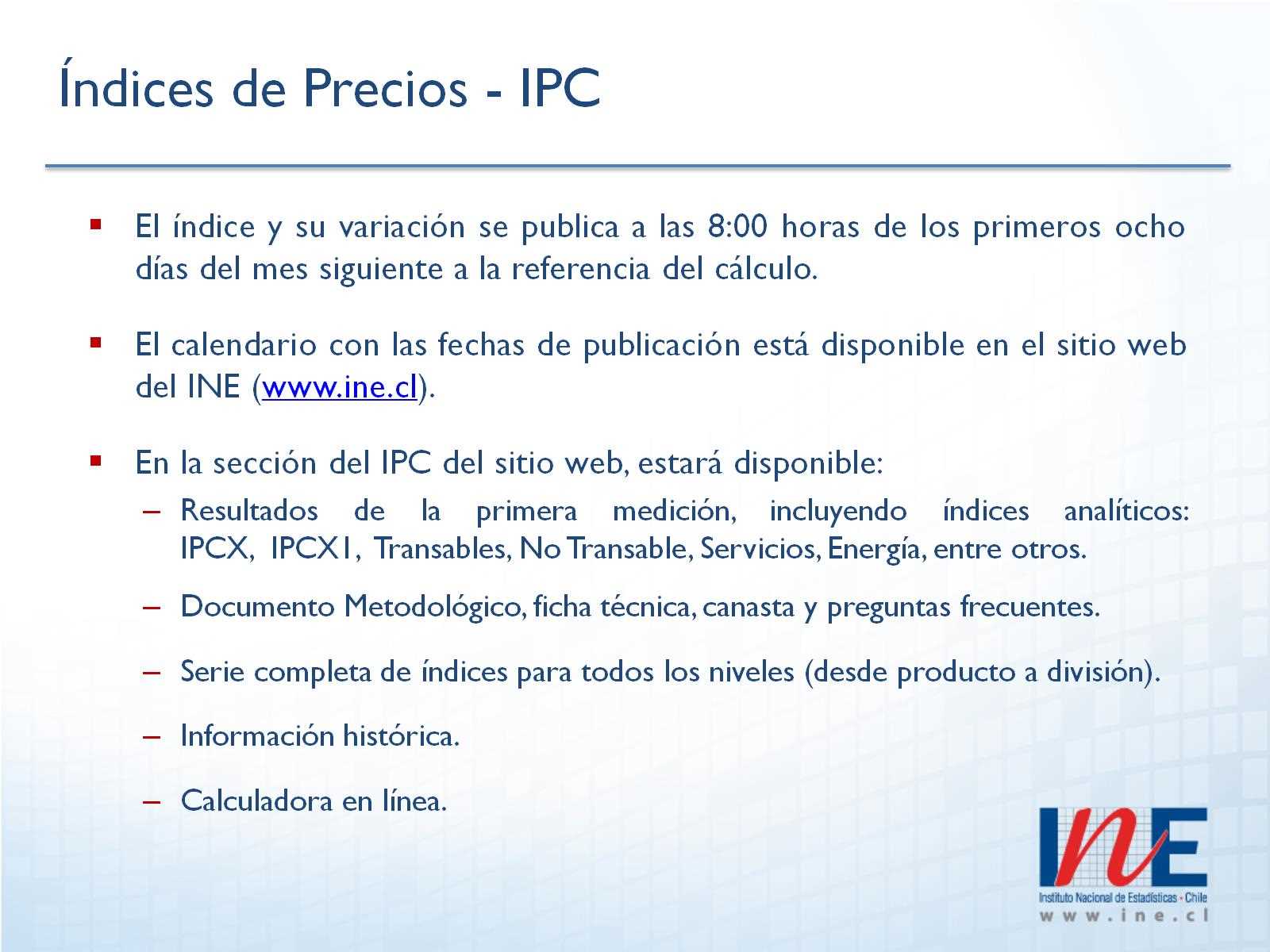 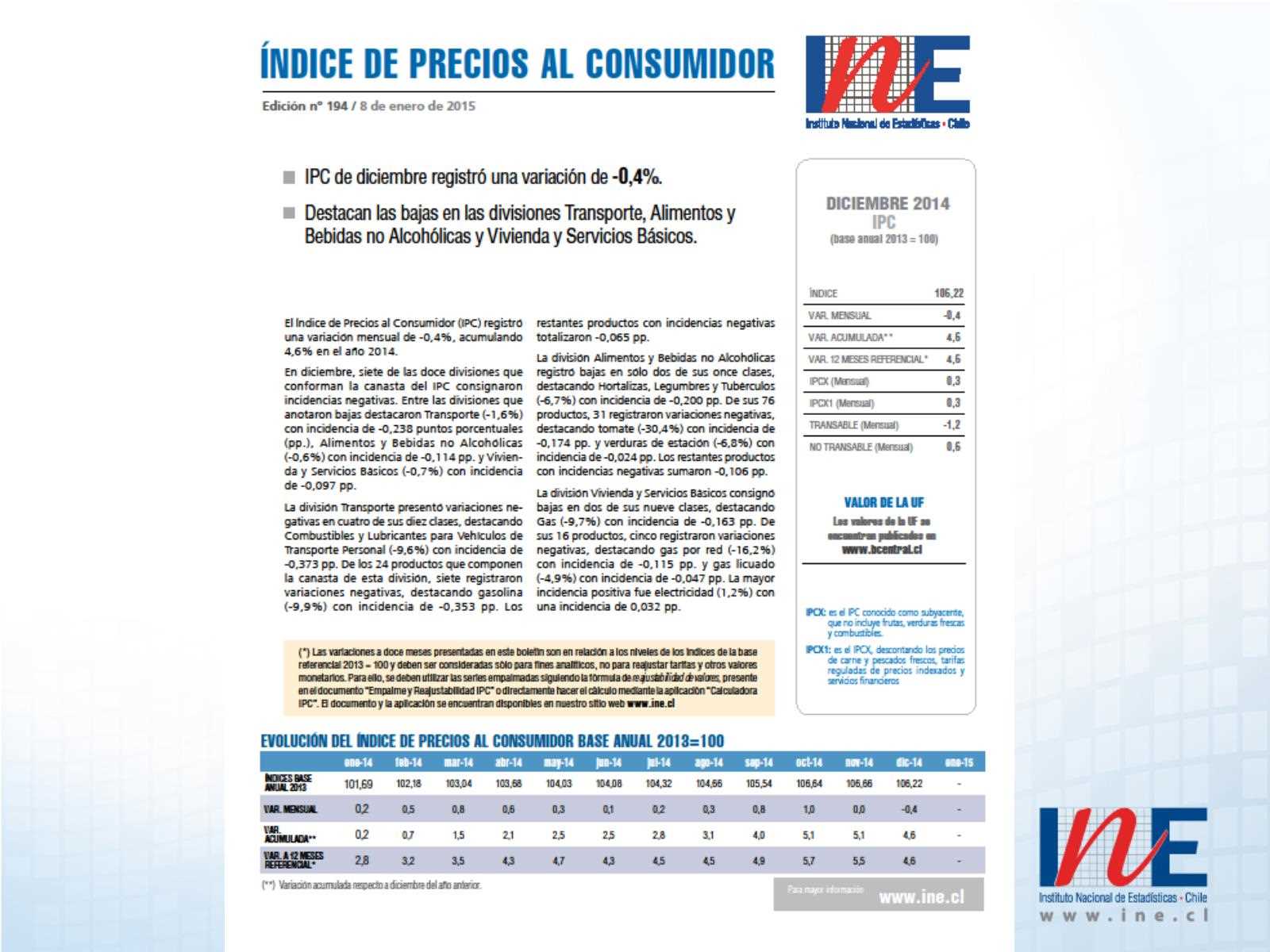 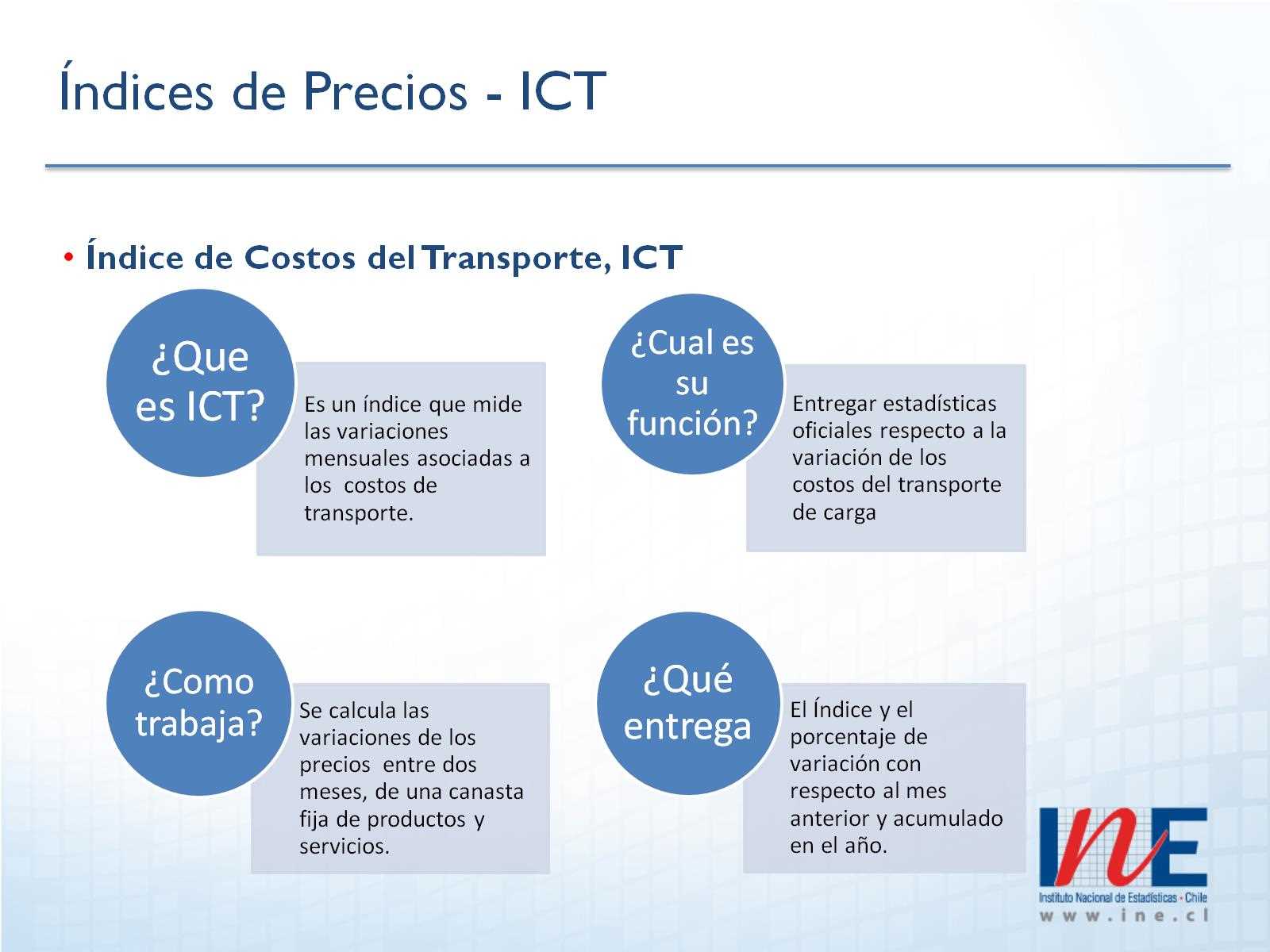 Índices de Precios - ICT
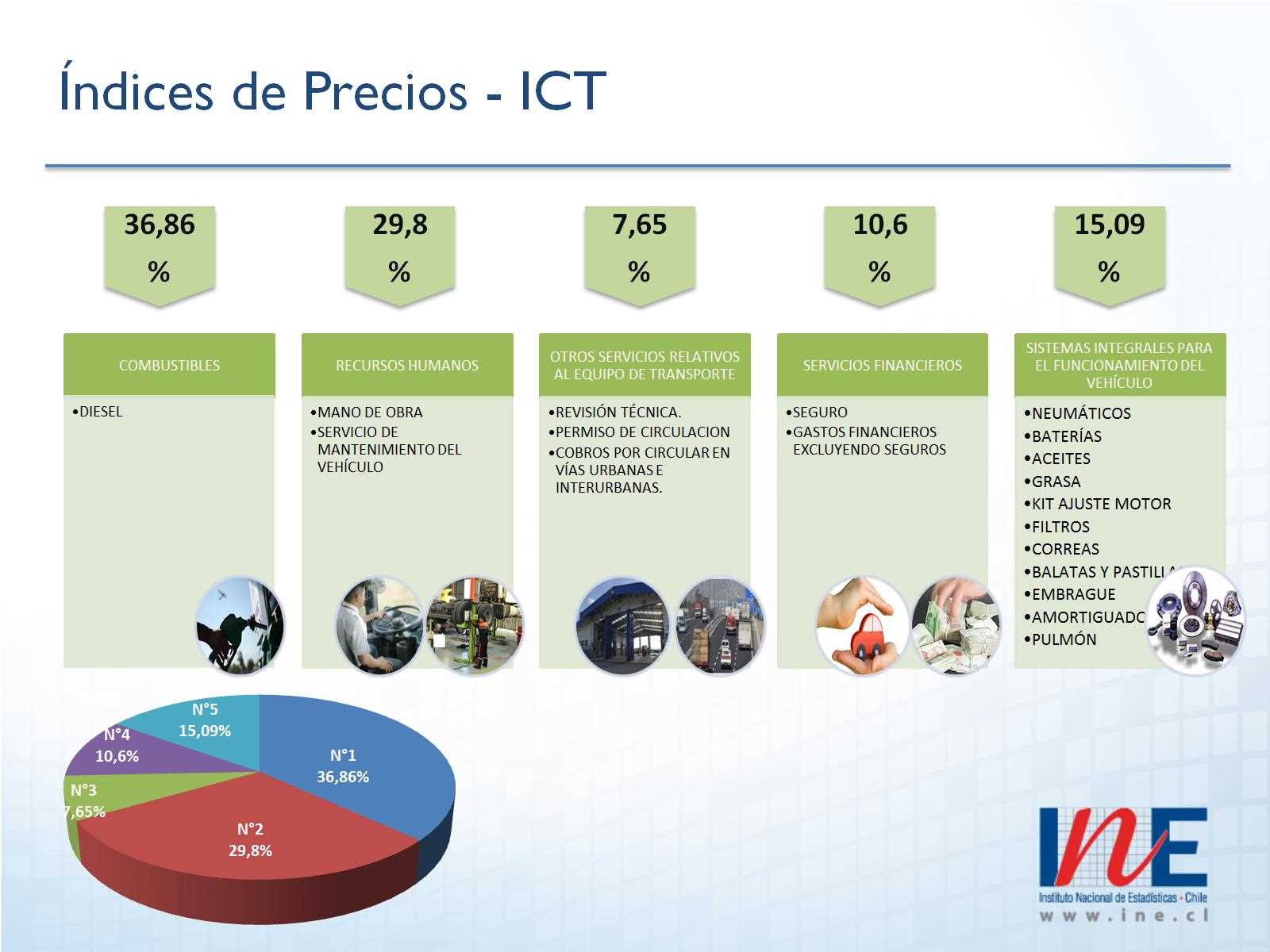 Índices de Precios - ICT
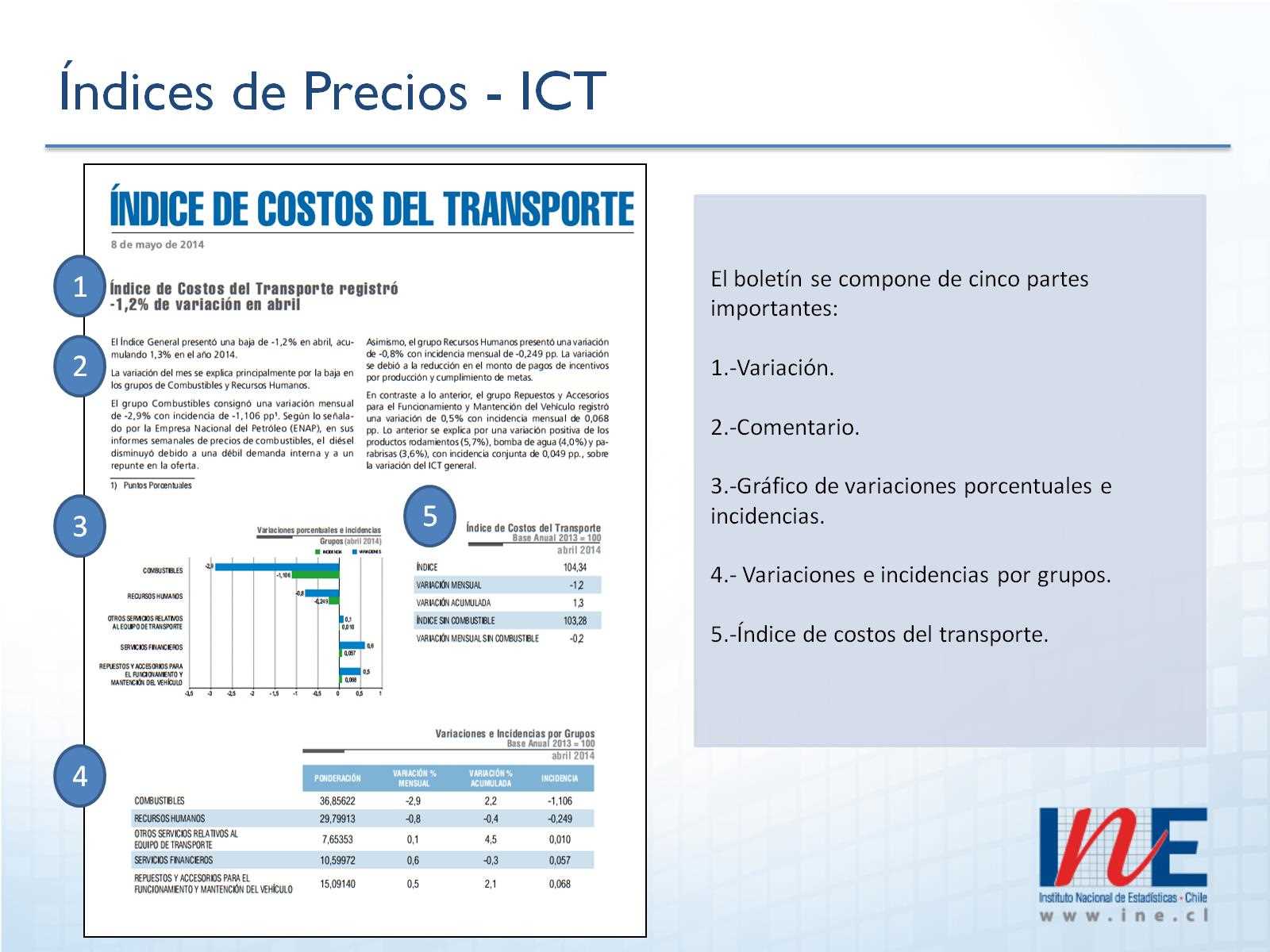 Índices de Precios - ICT
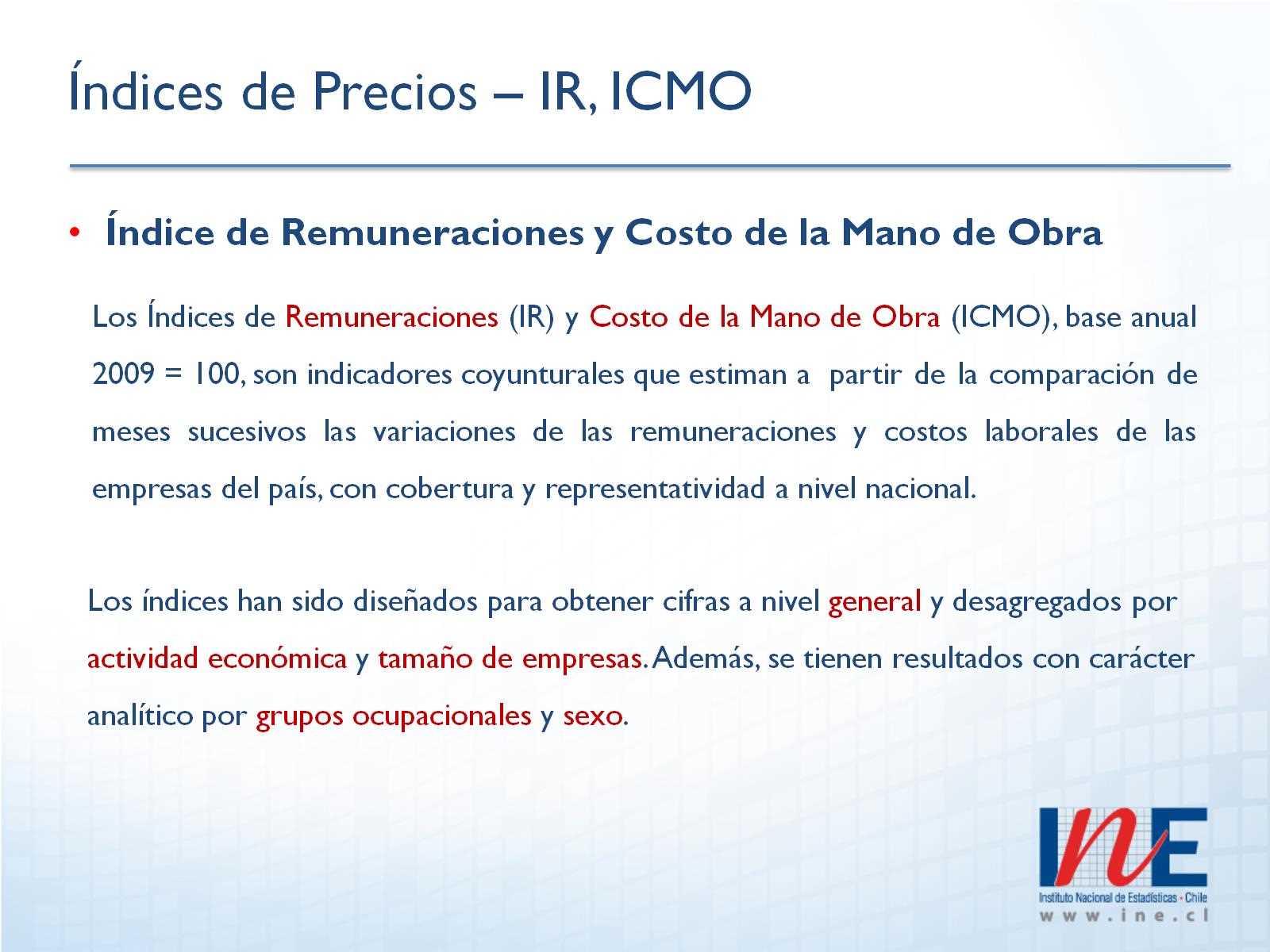 Índices de Precios – IR, ICMO
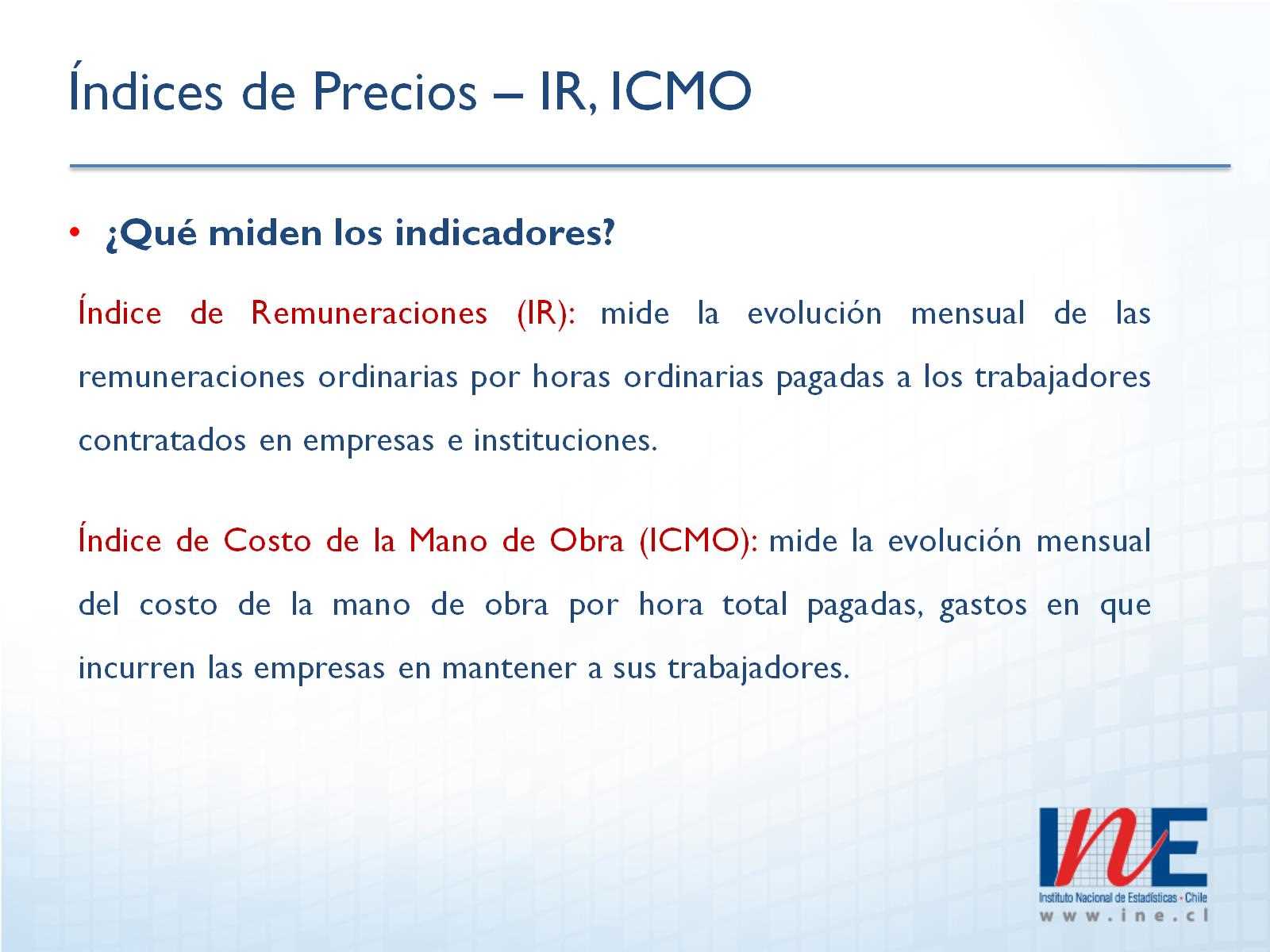 Índices de Precios – IR, ICMO
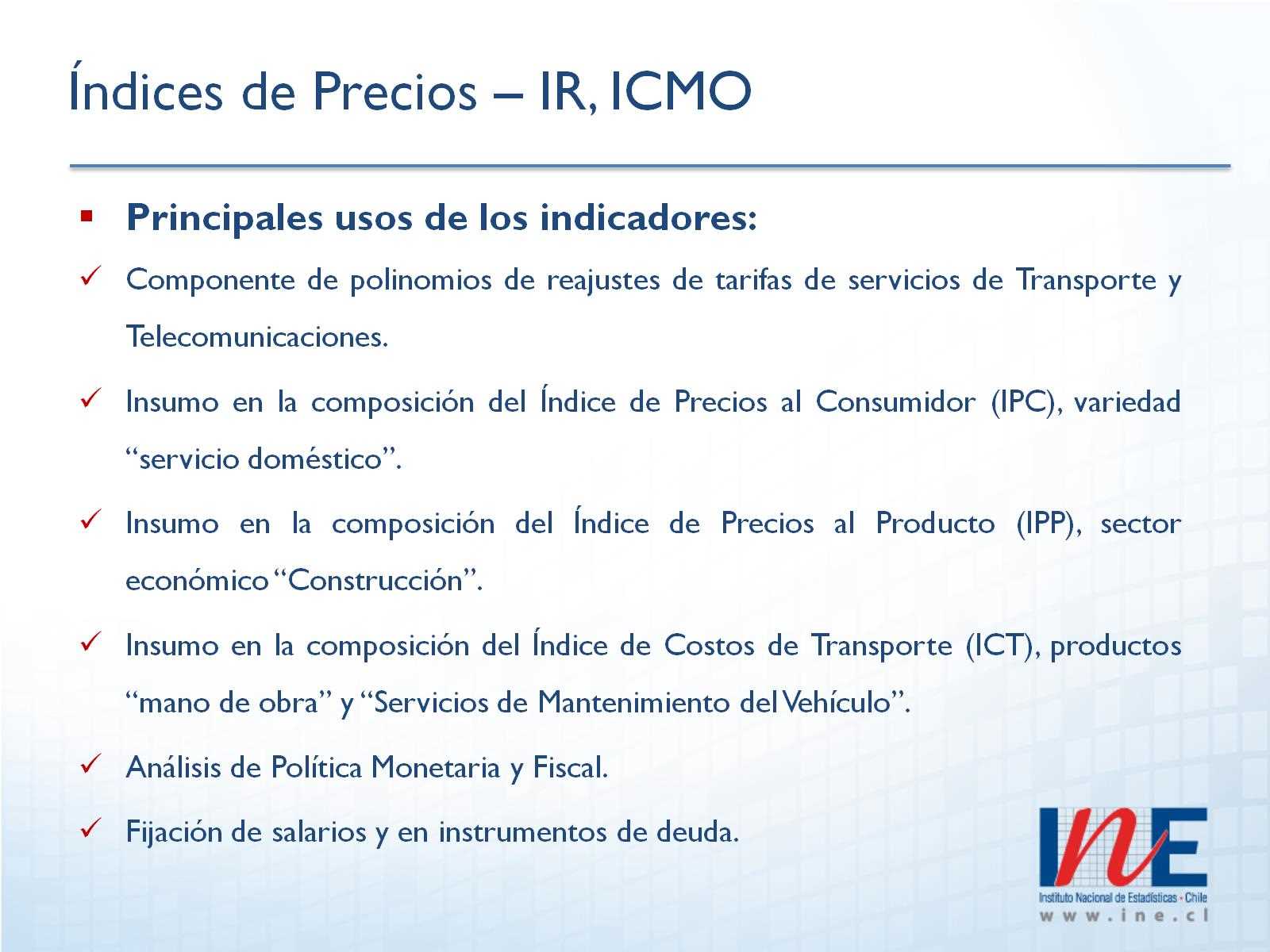 Índices de Precios – IR, ICMO
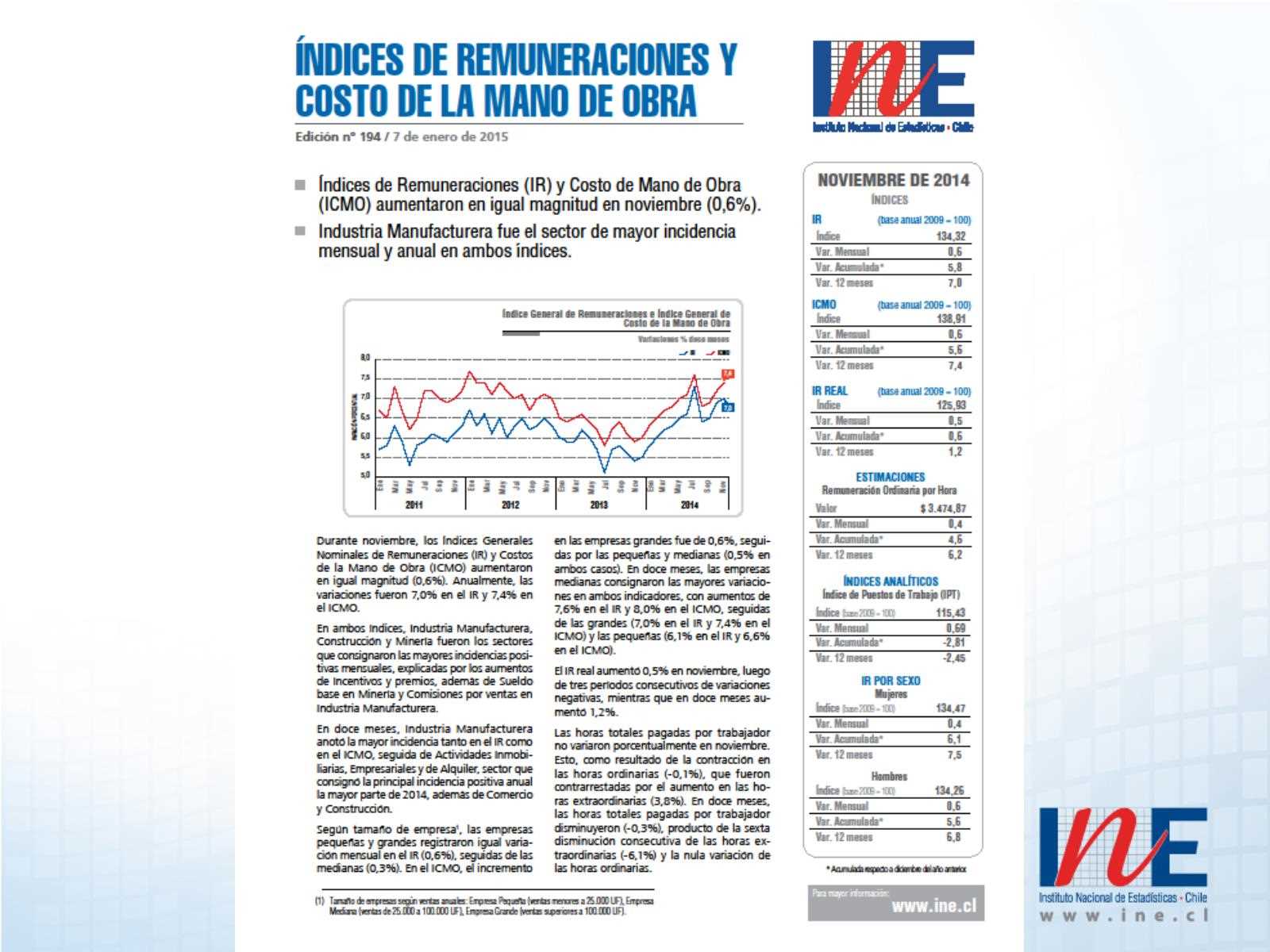 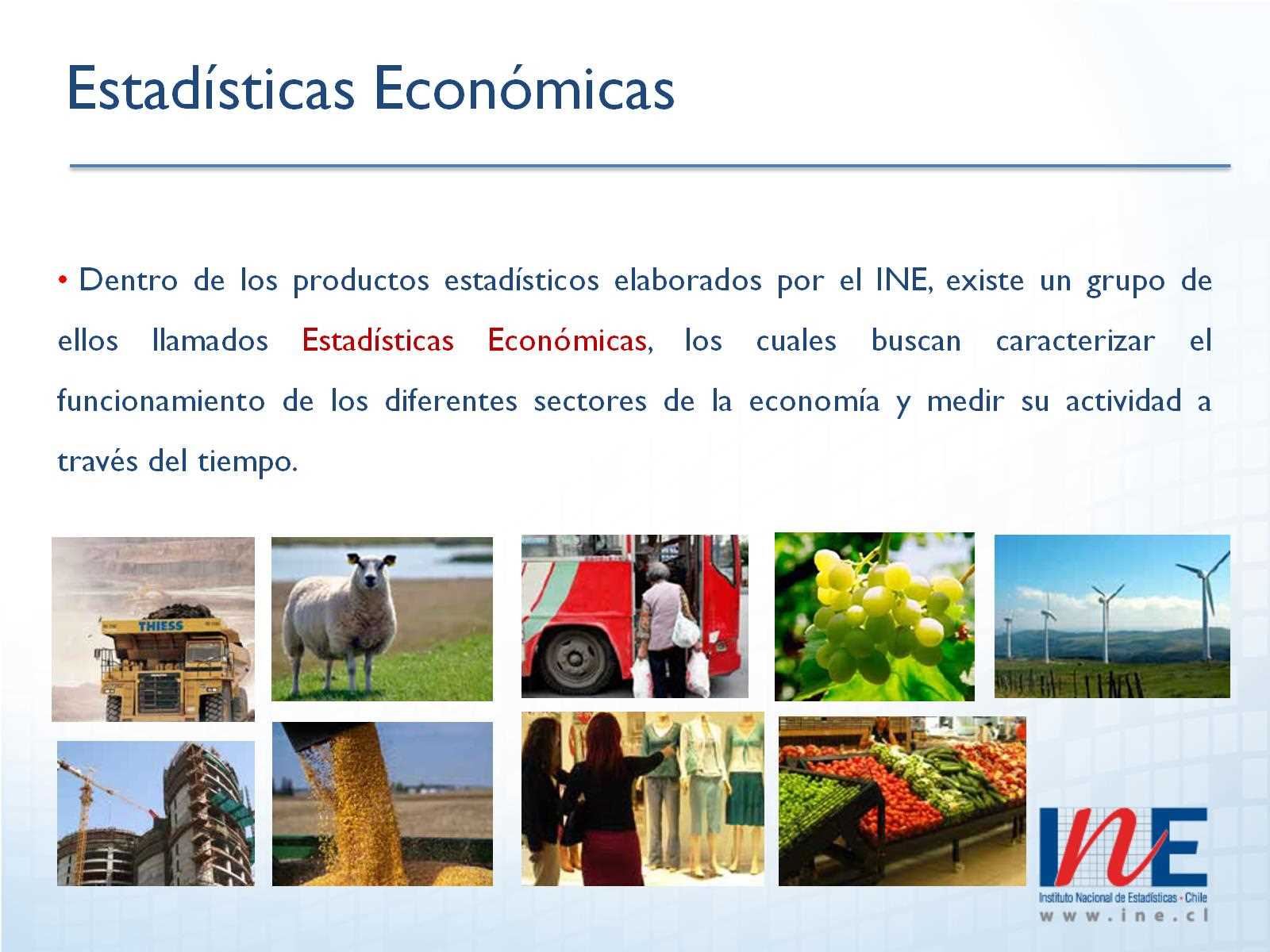 Estadísticas Económicas
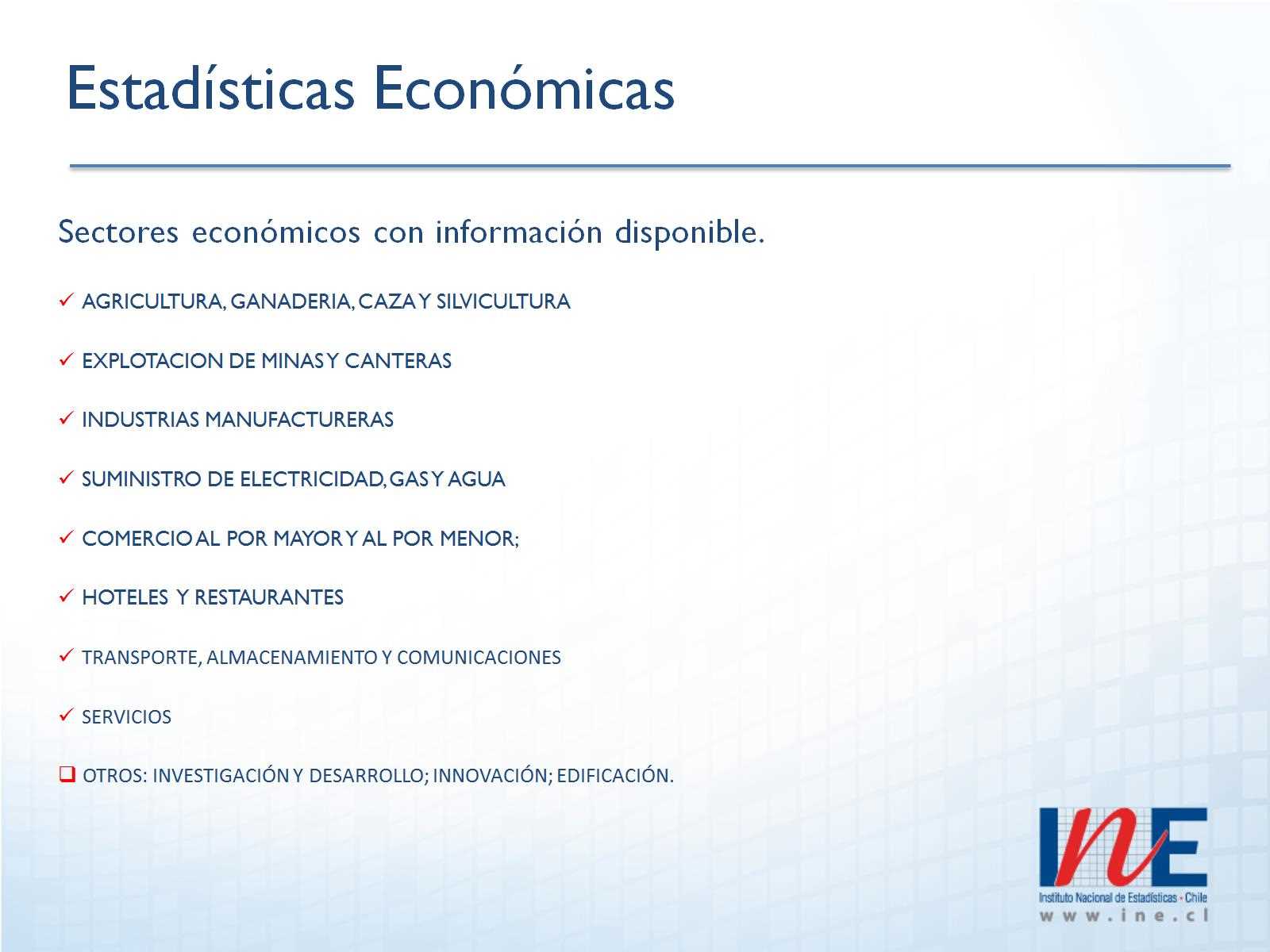 Estadísticas Económicas
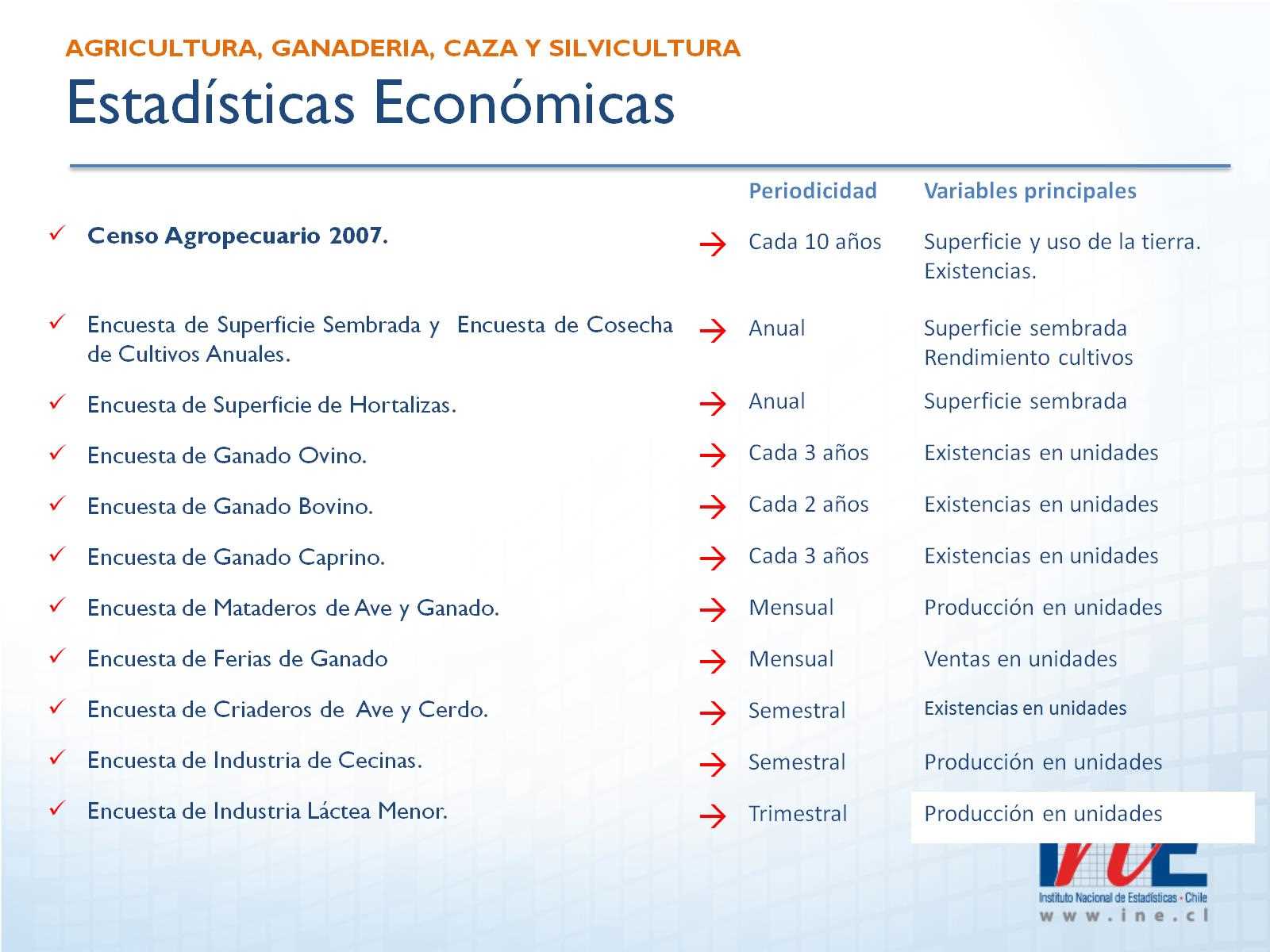 AGRICULTURA, GANADERIA, CAZA Y SILVICULTURAEstadísticas Económicas
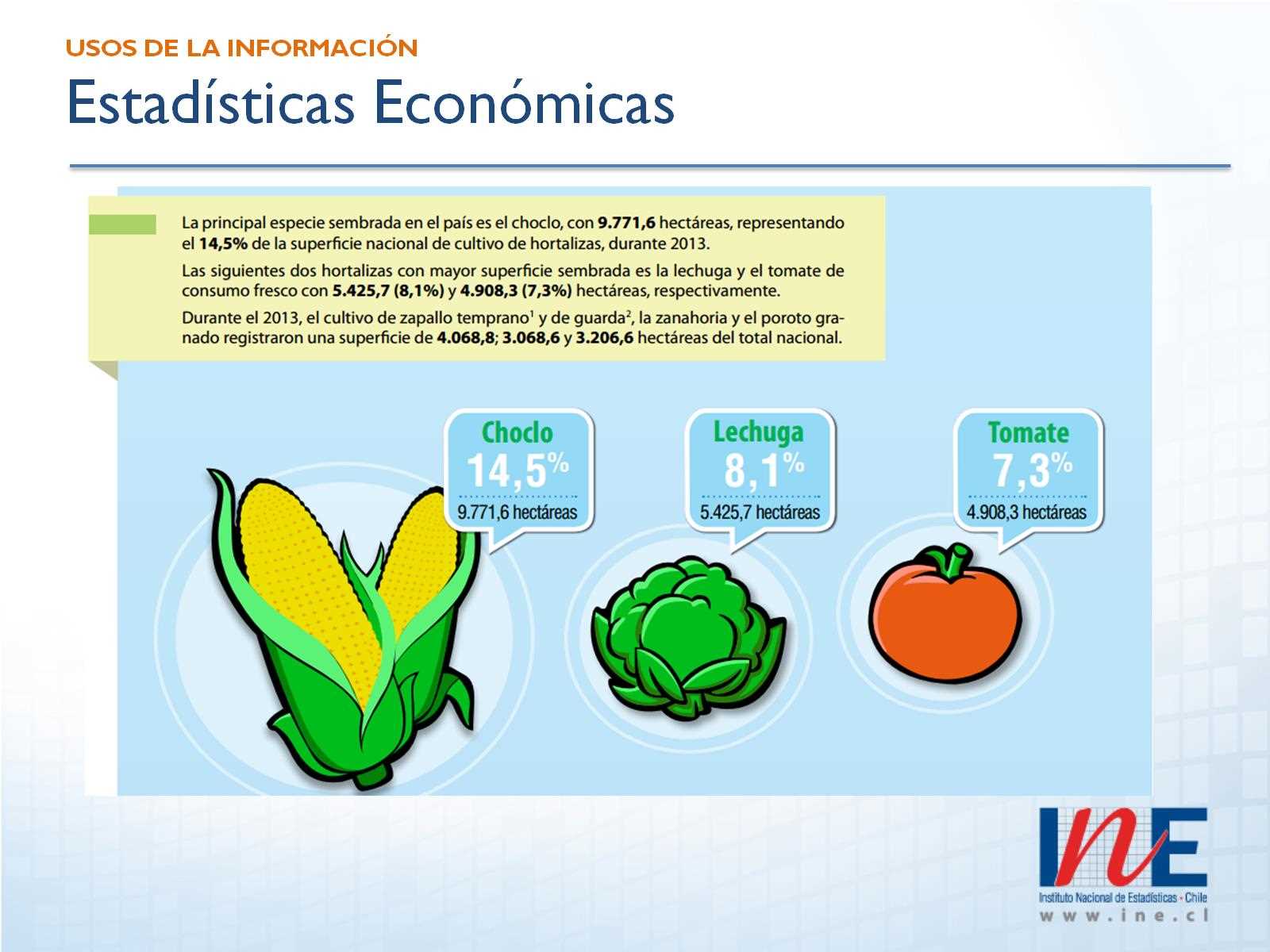 Usos de la InformaciónEstadísticas Económicas
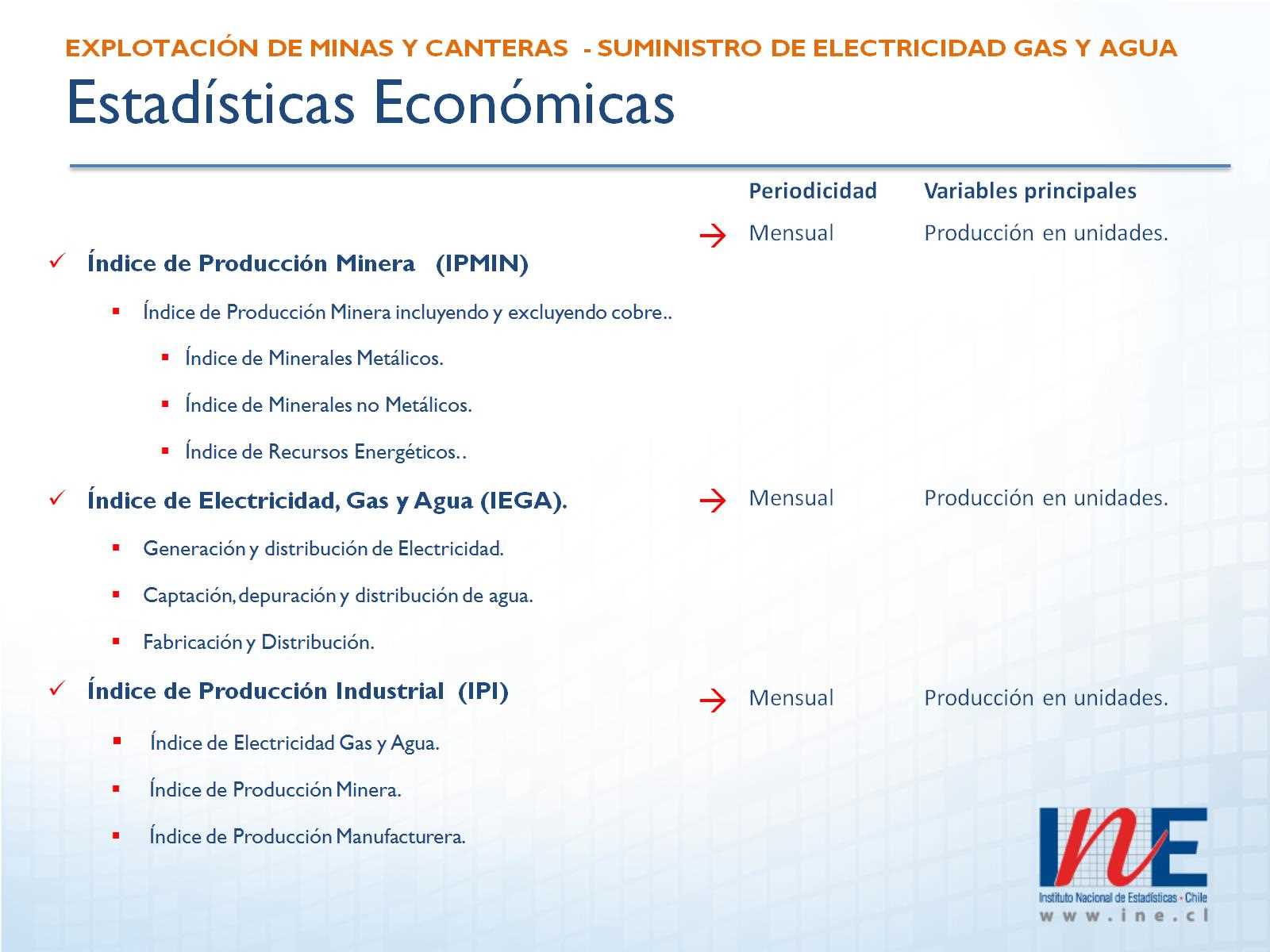 Explotación de Minas y Canteras  - Suministro de Electricidad Gas y AguaEstadísticas Económicas
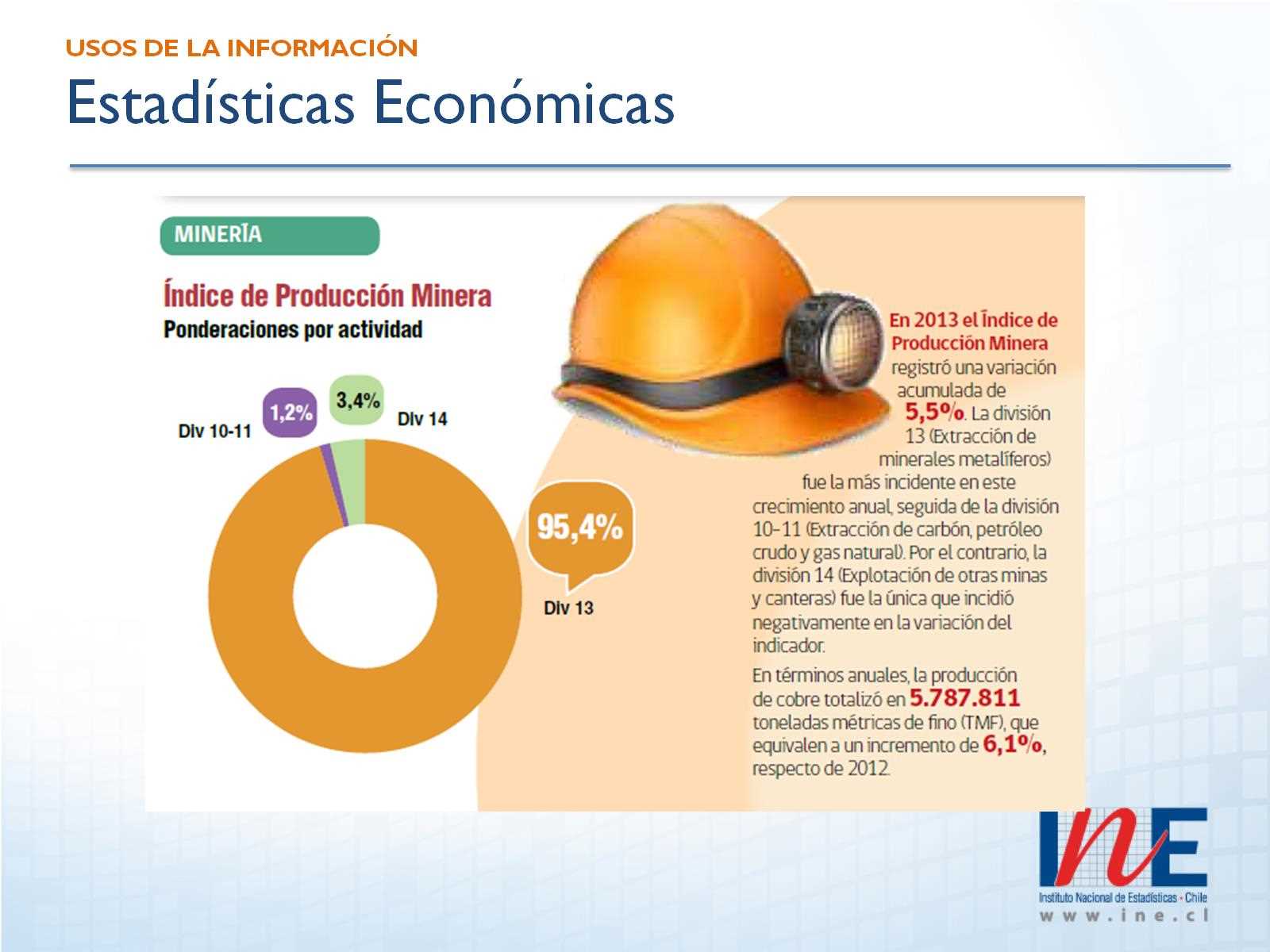 Usos de la InformaciónEstadísticas Económicas
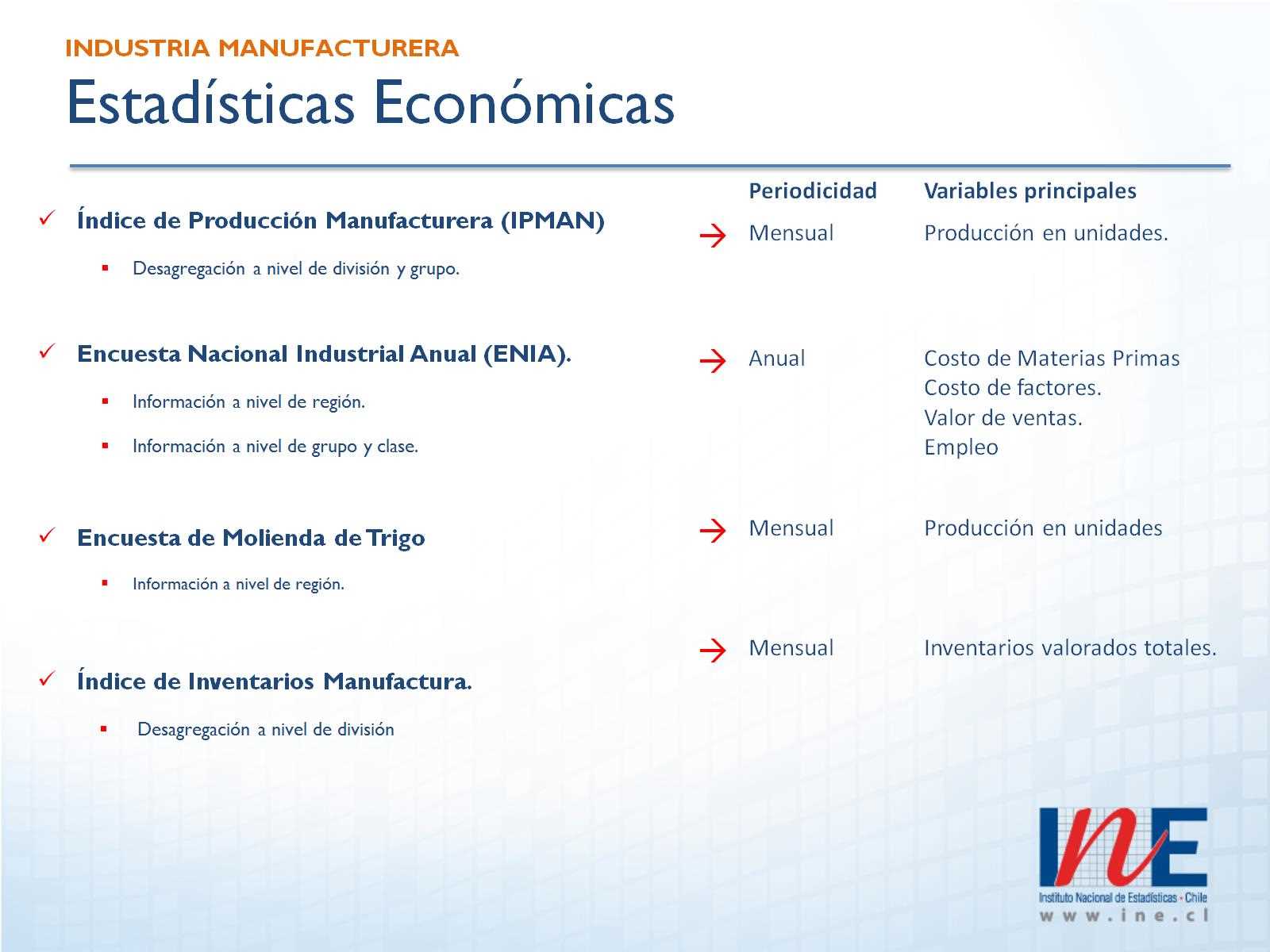 Industria manufacturera Estadísticas Económicas
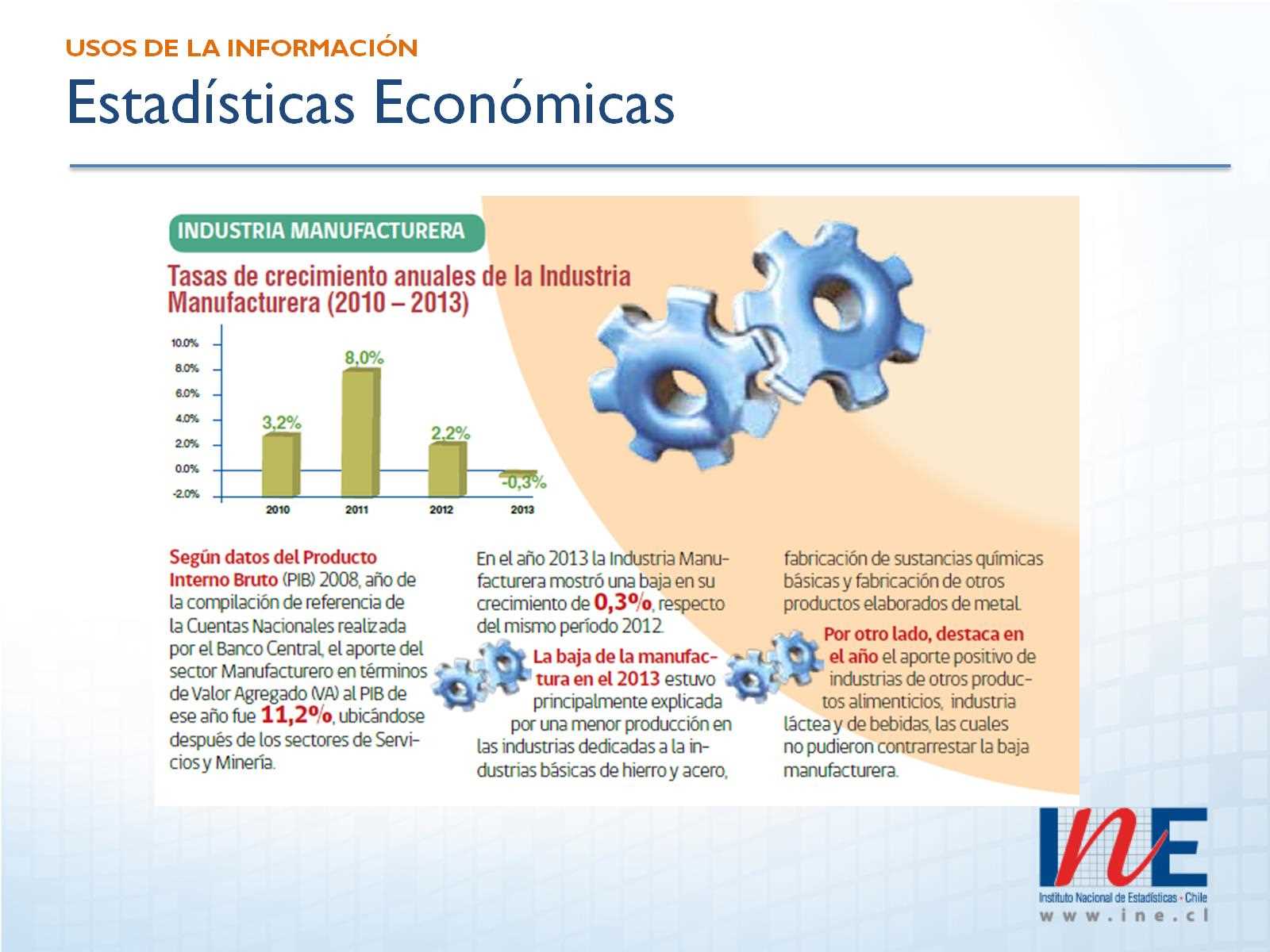 Usos de la InformaciónEstadísticas Económicas
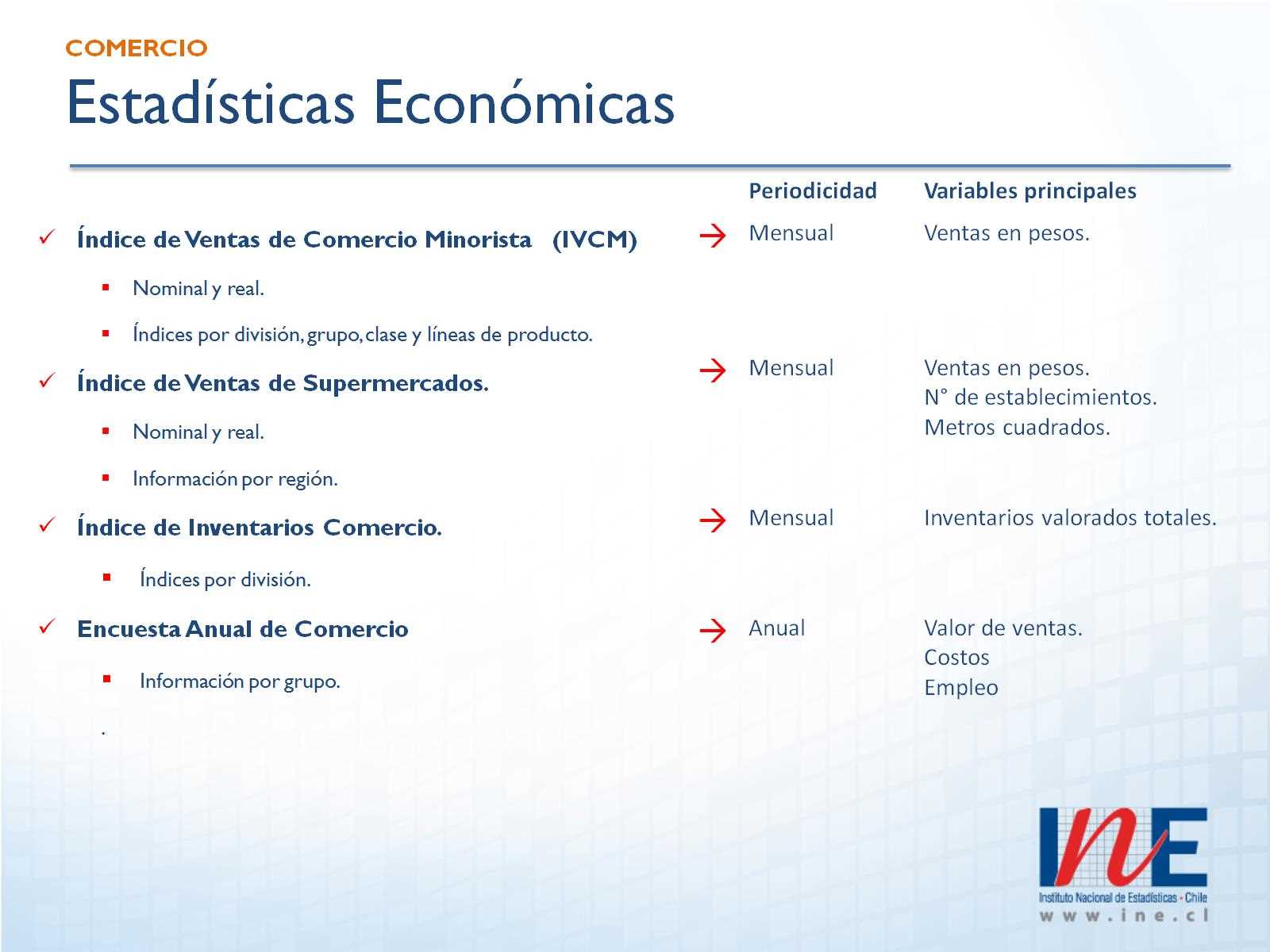 COMERCIOEstadísticas Económicas
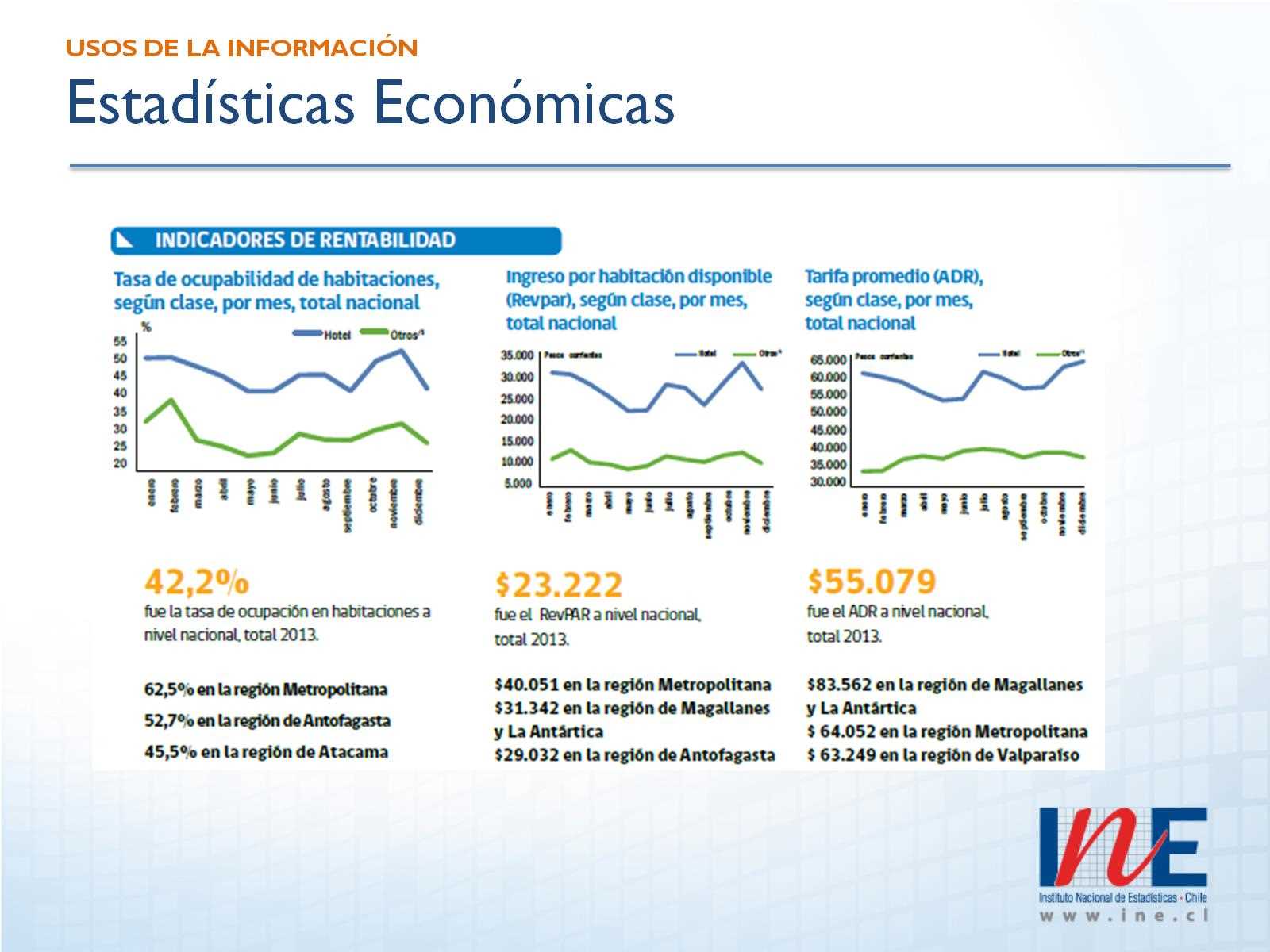 Usos de la Información  Estadísticas Económicas
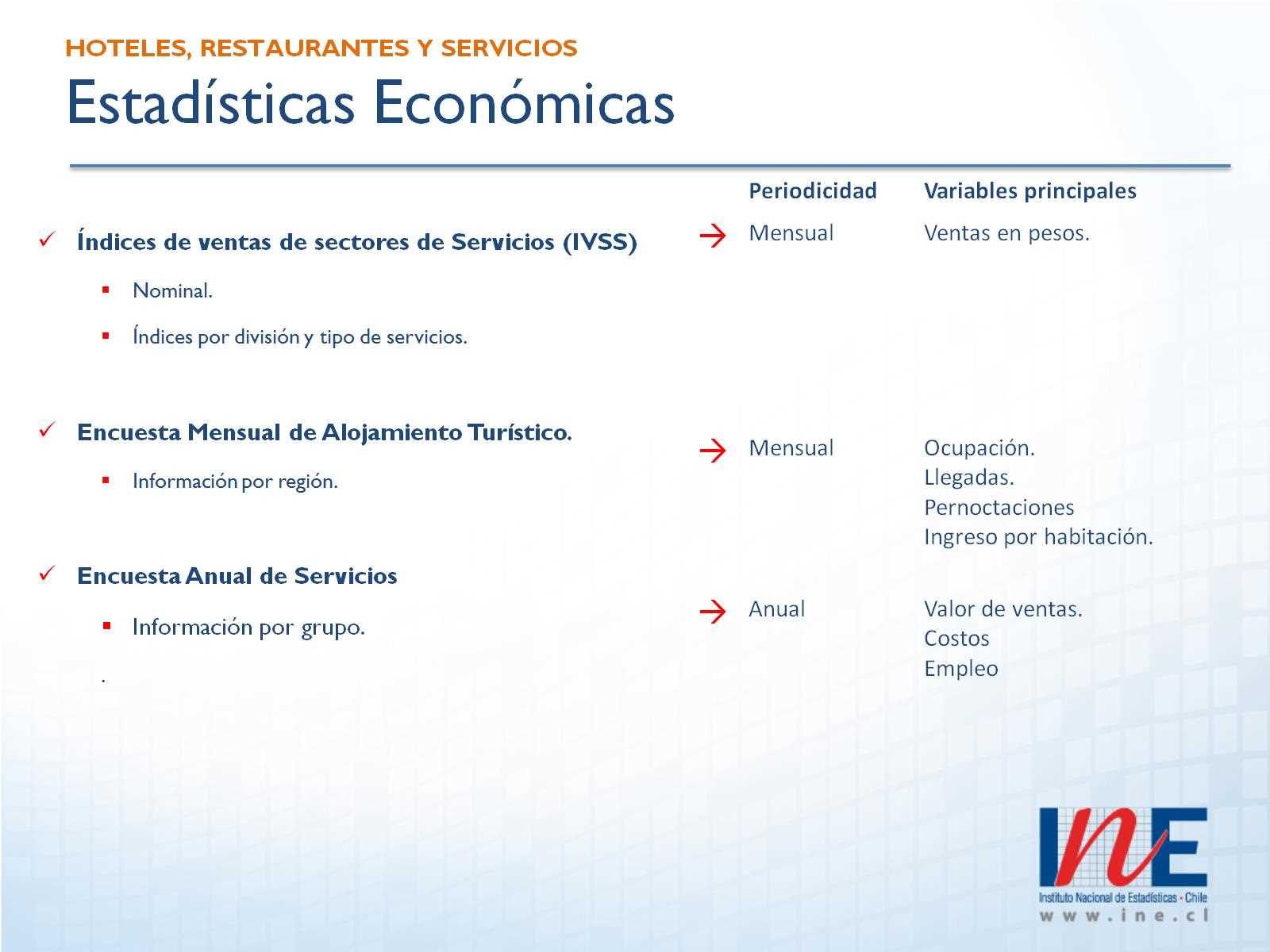 Hoteles, restaurantes y serviciosEstadísticas Económicas
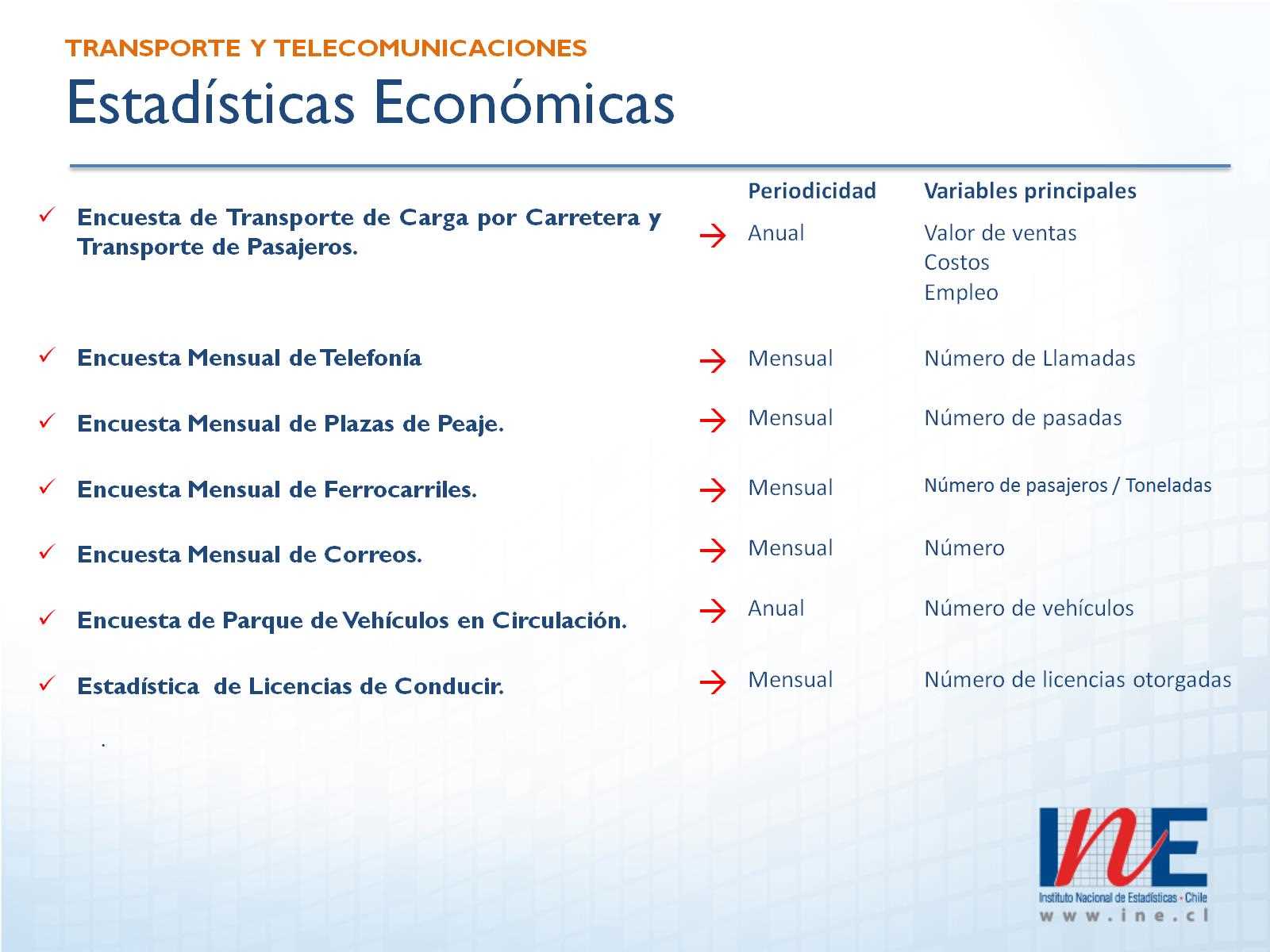 Transporte y telecomunicacionesEstadísticas Económicas
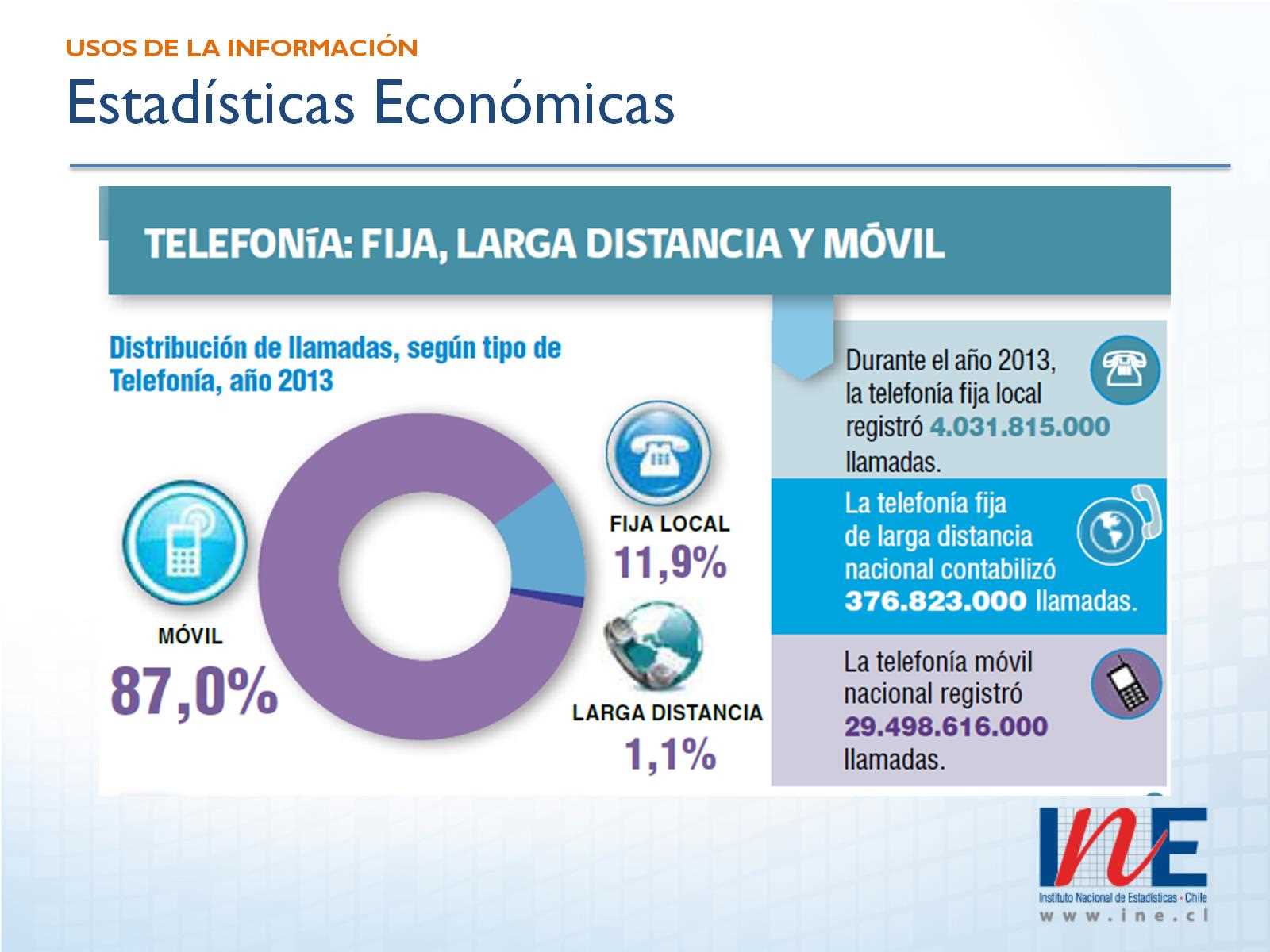 Usos de la InformaciónEstadísticas Económicas
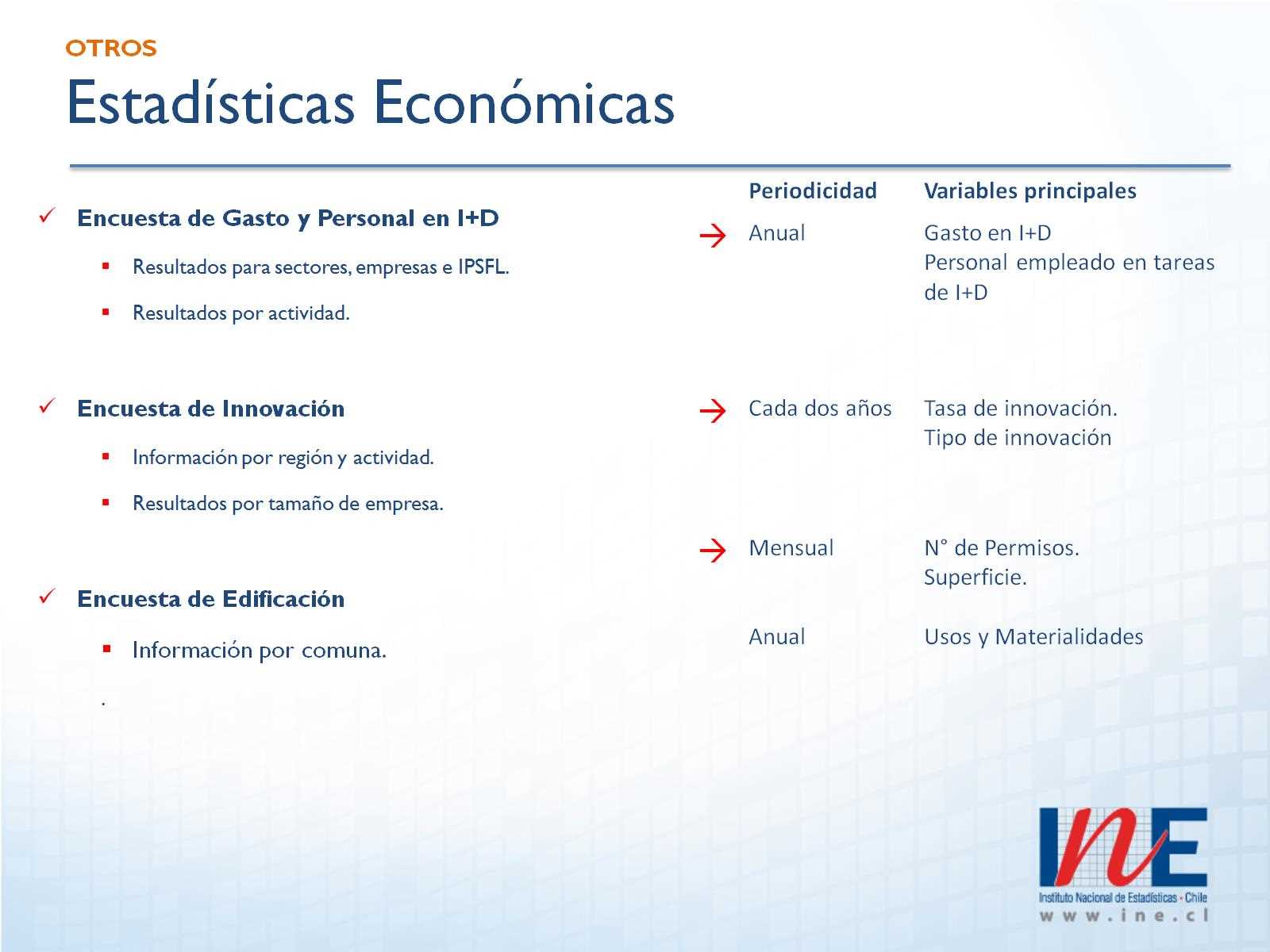 otrosEstadísticas Económicas
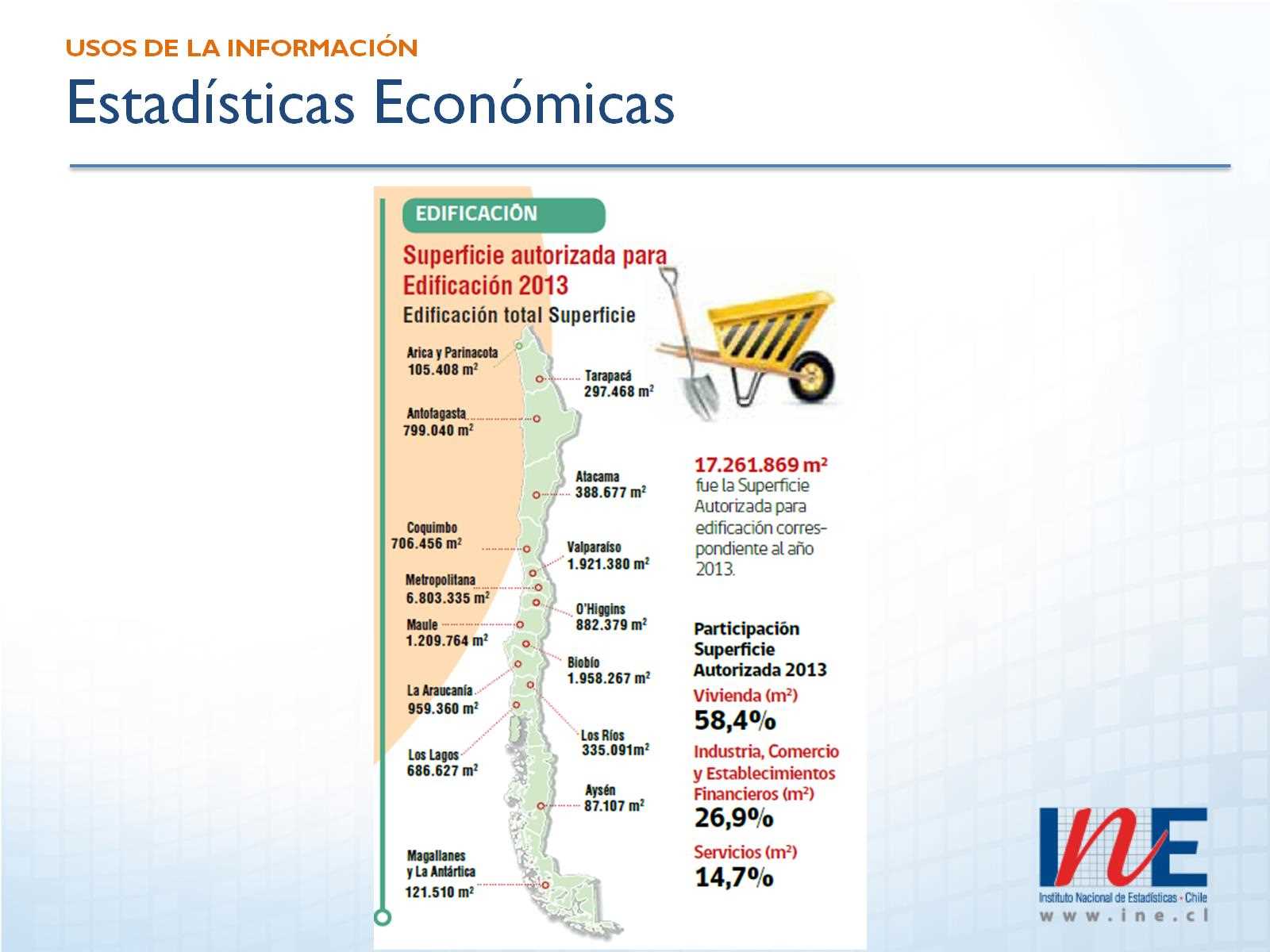 Usos de la InformaciónEstadísticas Económicas
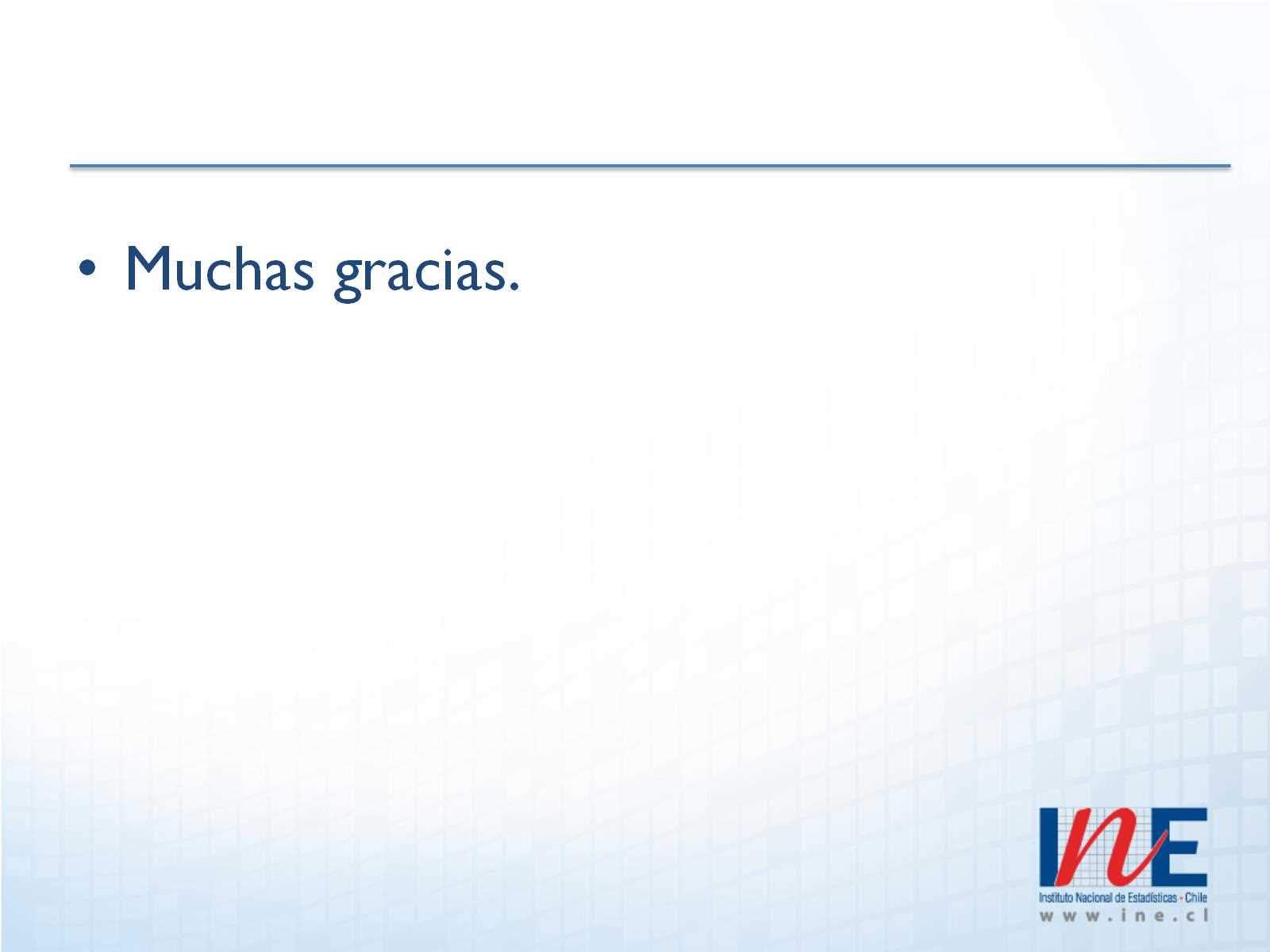 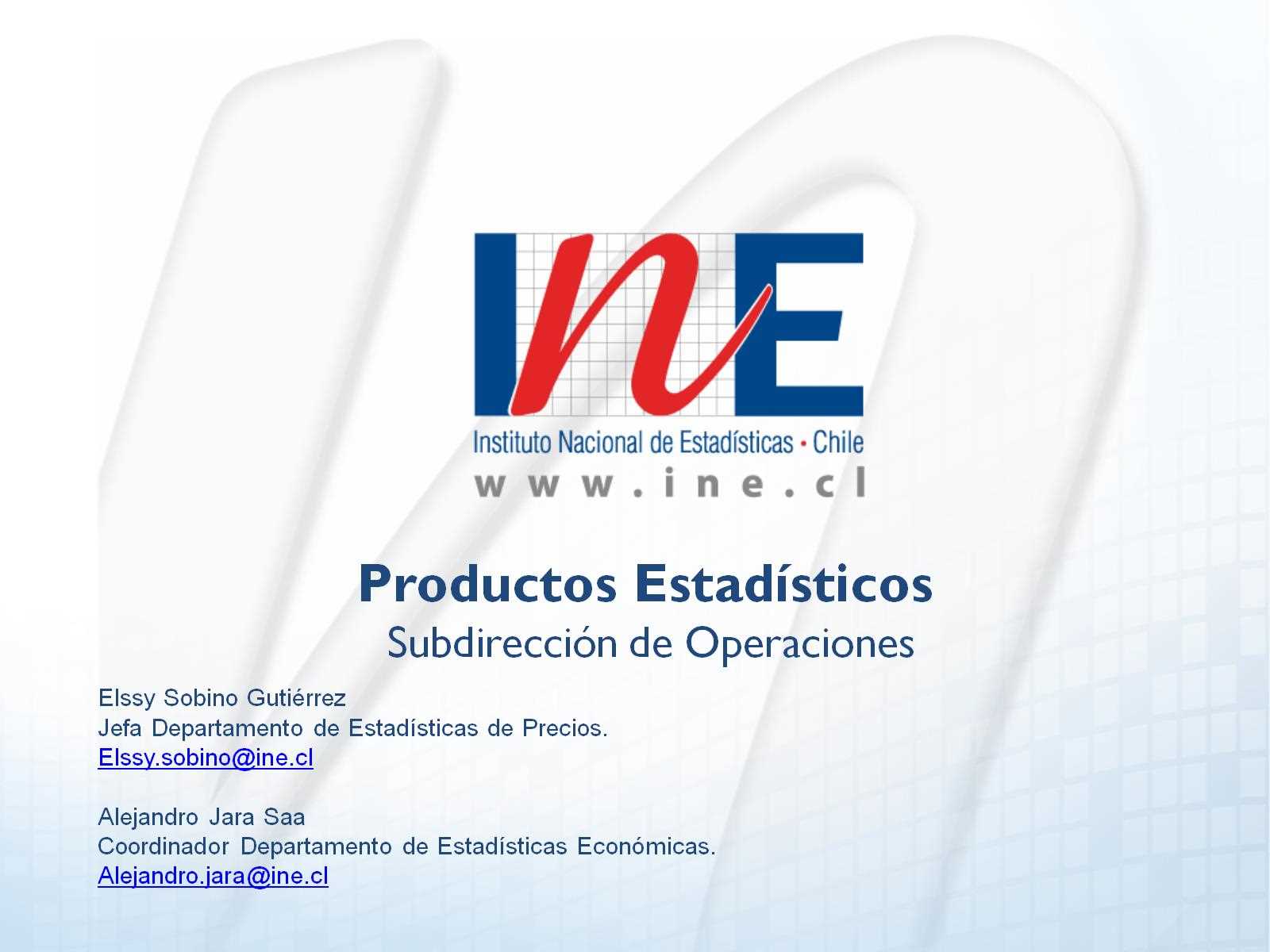 Productos Estadísticos Subdirección de Operaciones